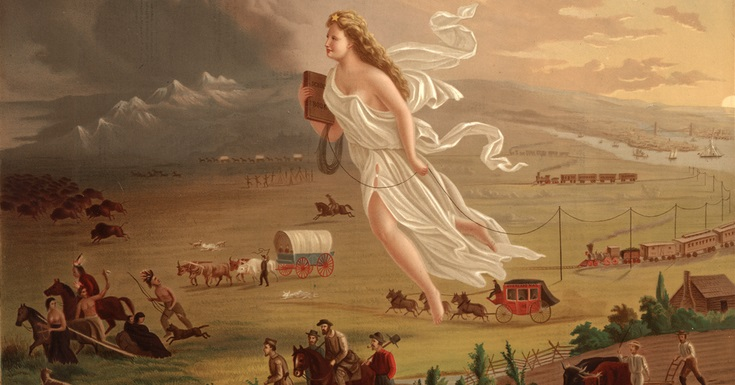 “Manifest Destiny”
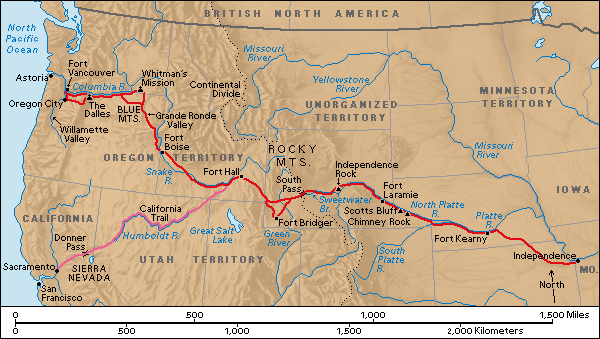 Oregon Trail – Independence, Missouri to Oregon City
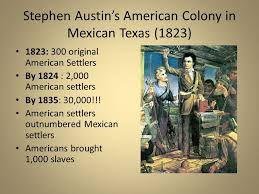 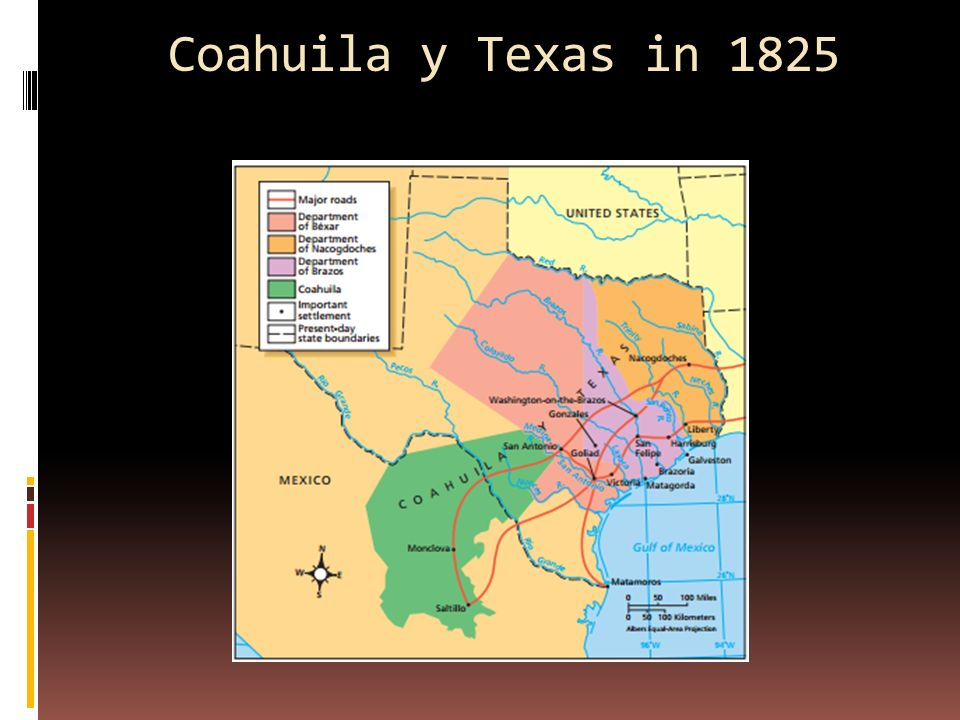 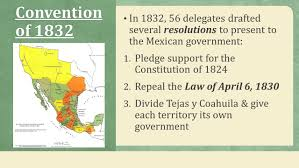 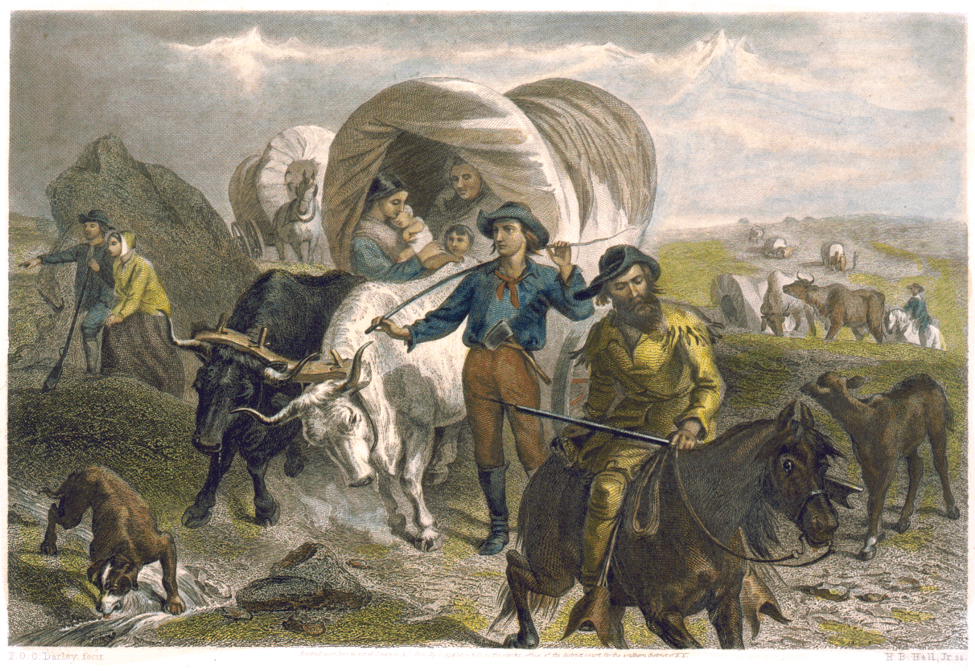 Americans flow into Mexico.

Some brought slaves.

Many called for self-rule rather than obey laws passed by Mexican Congress.
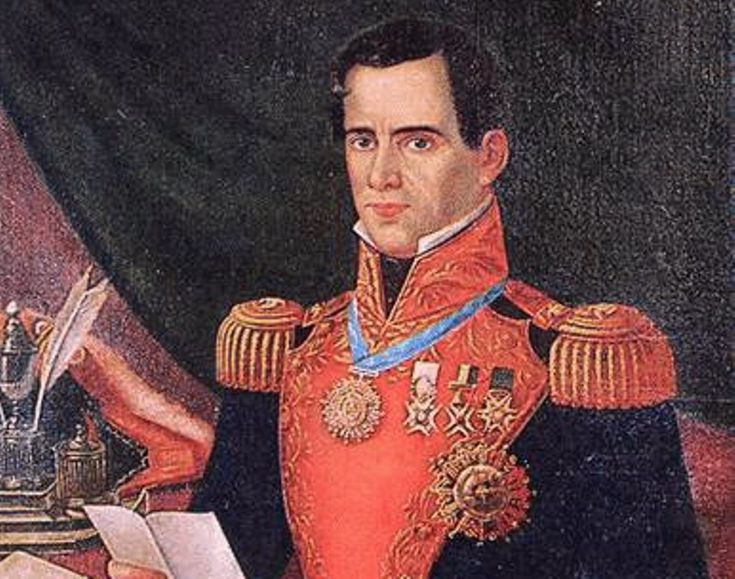 General Antonio Lopez de Santa Anna,
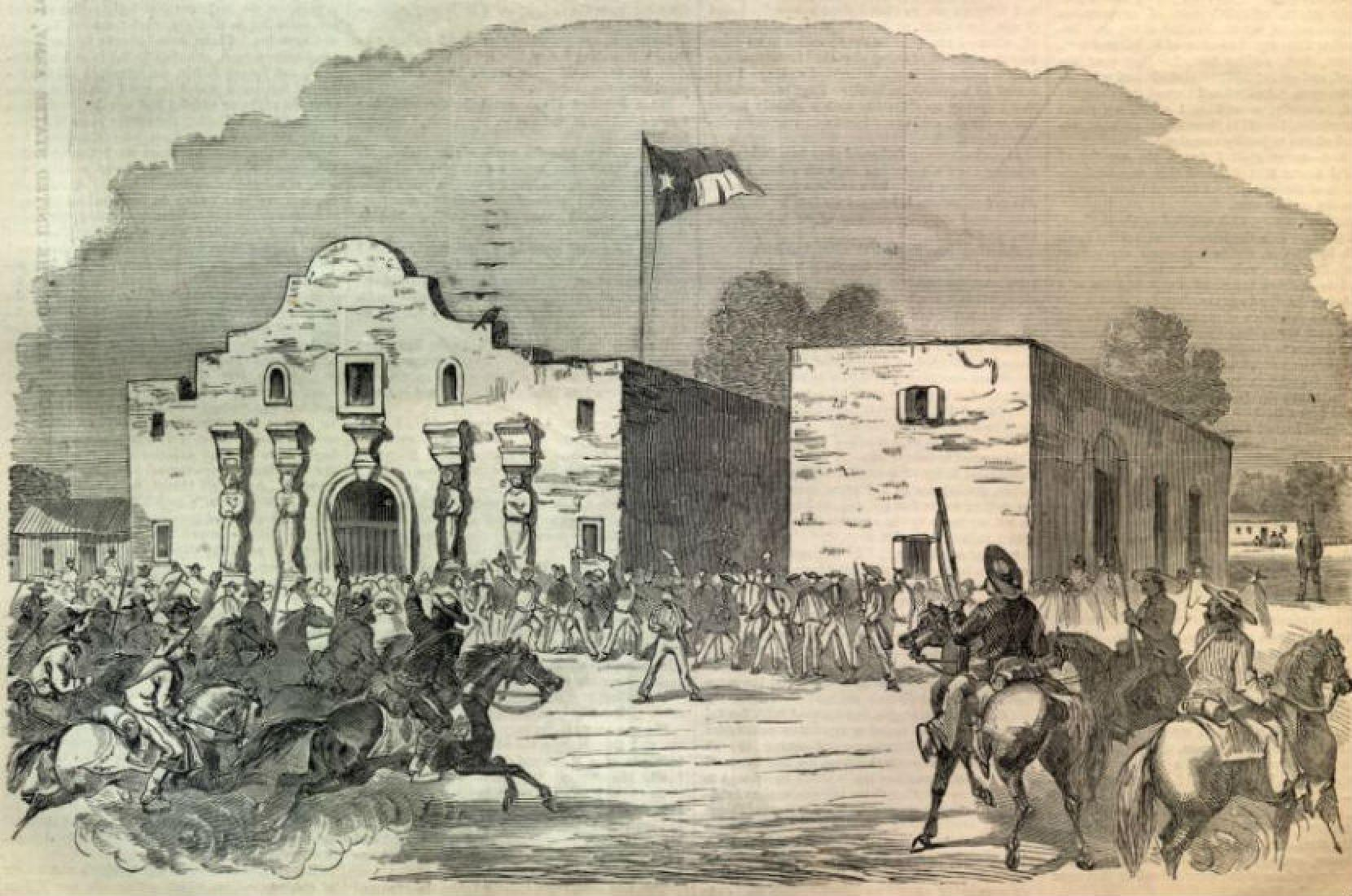 Battle of the Alamo, Feb. 23 to March 6,  1836
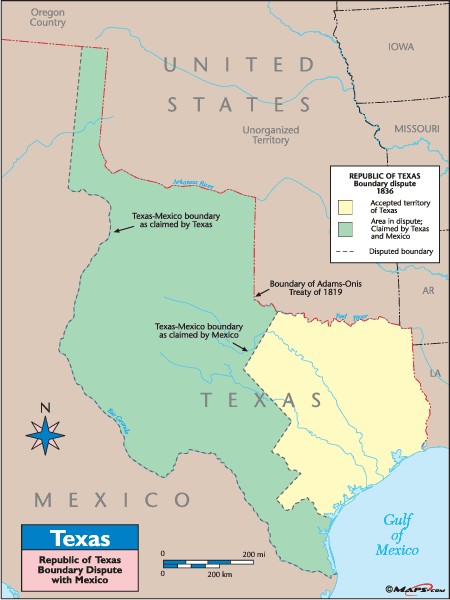 Texas declares independence, March 2, 1836
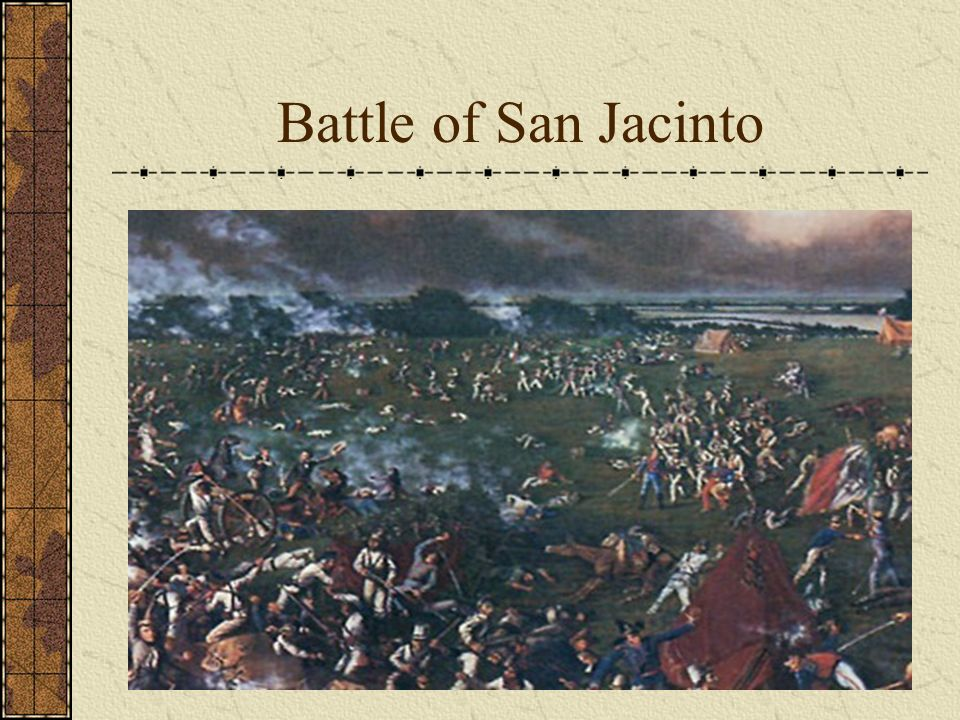 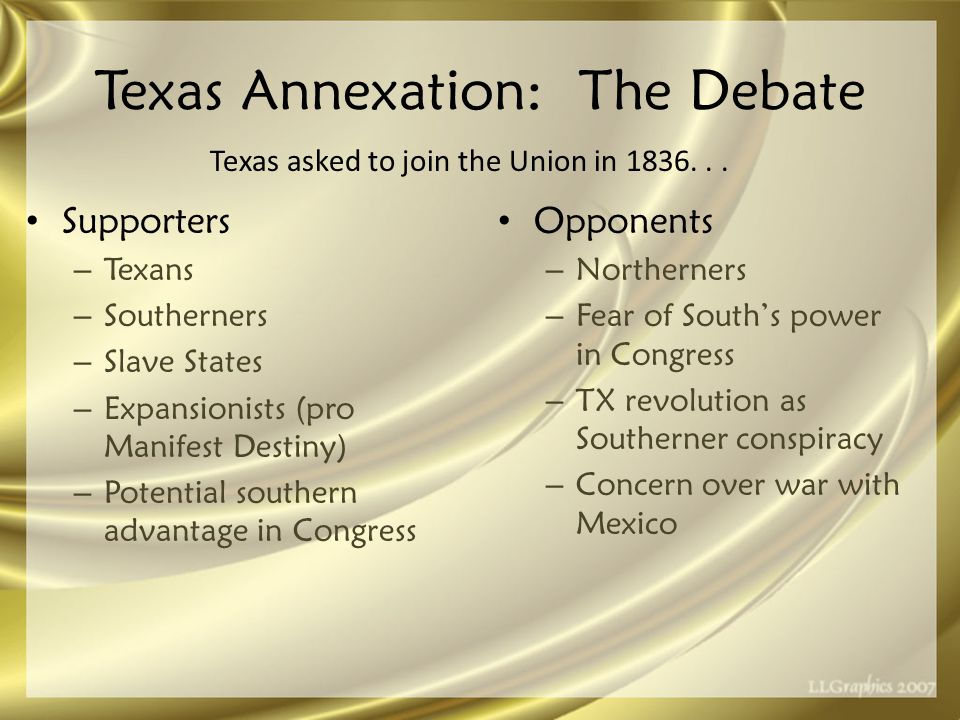 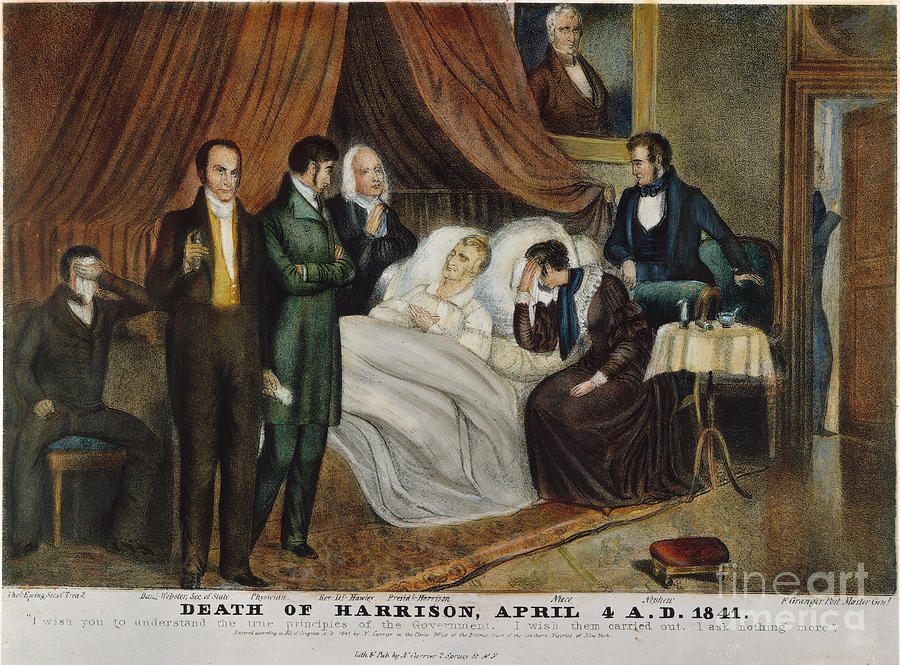 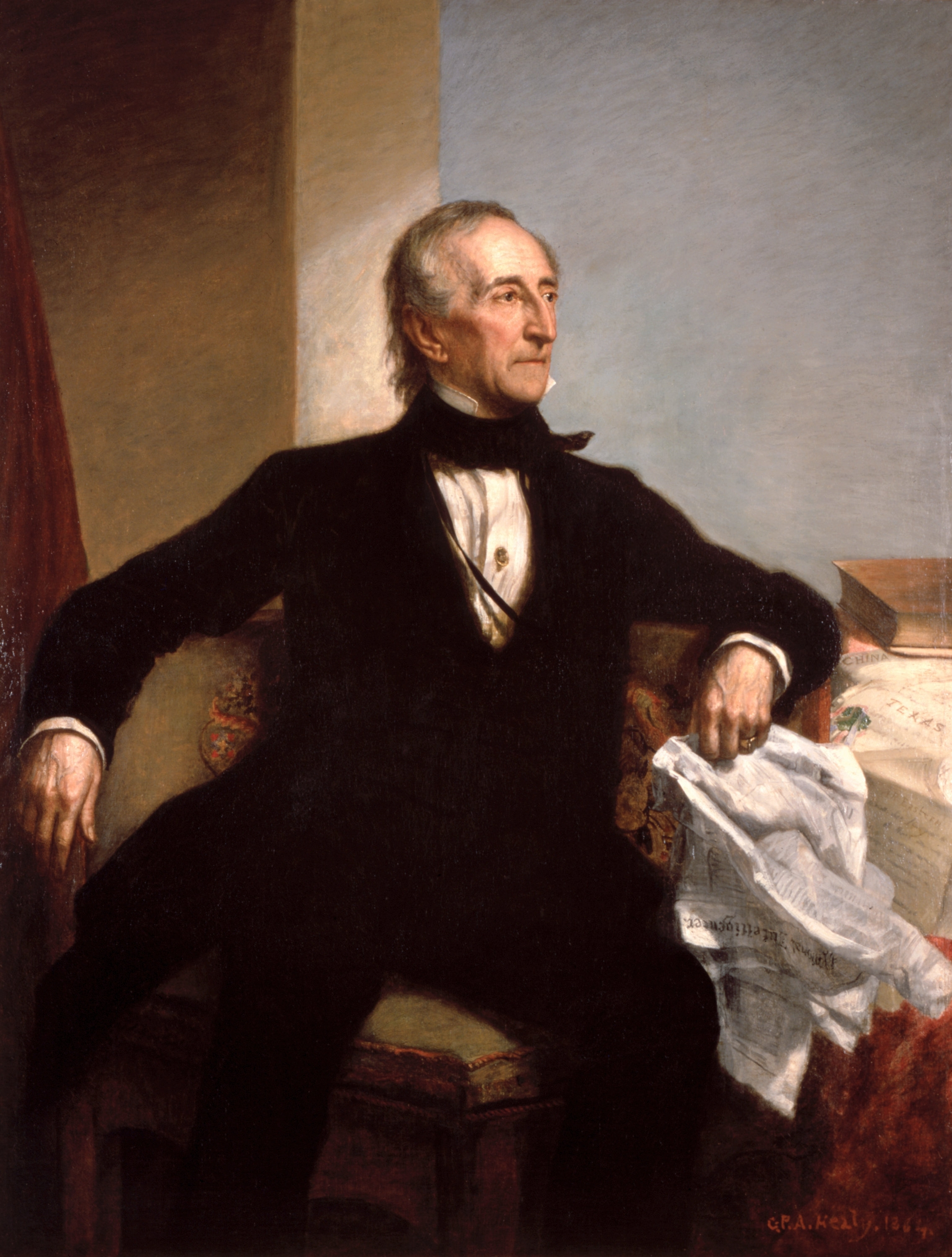 John Tyler

Became president when Harrison died

Former Democrat

Blocked Whig agenda

Cabinet resigned (except Webster)

Expelled from Whig party, 1841

“President without a party”
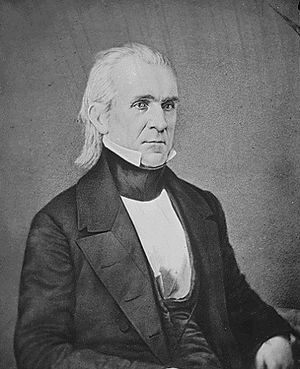 James Polk

Democrat, elected President in 1844

Expansionist

Wanted to annex Texas immediately

Wanted to seize Oregon territory
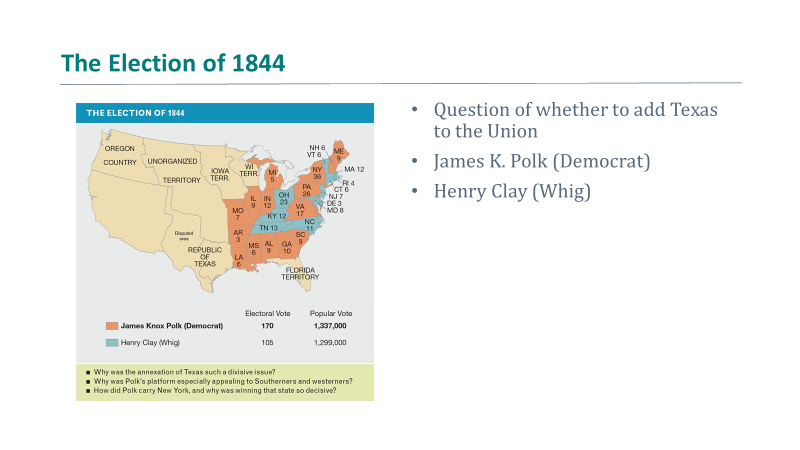 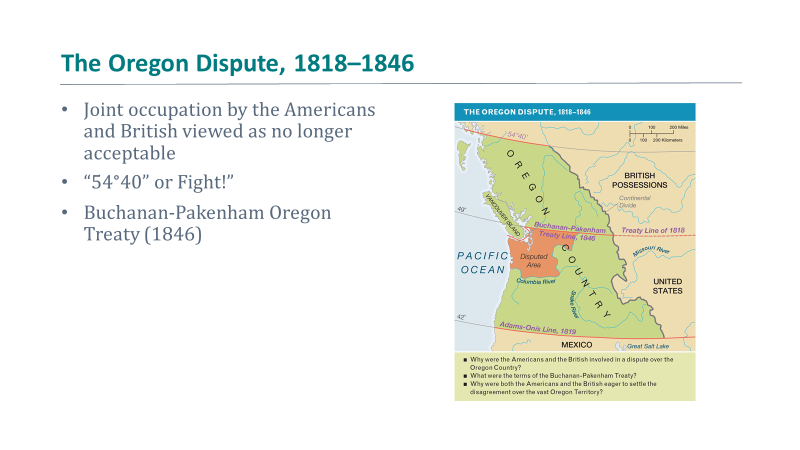 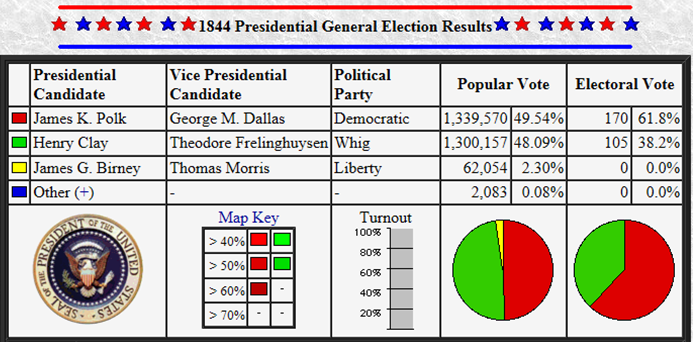 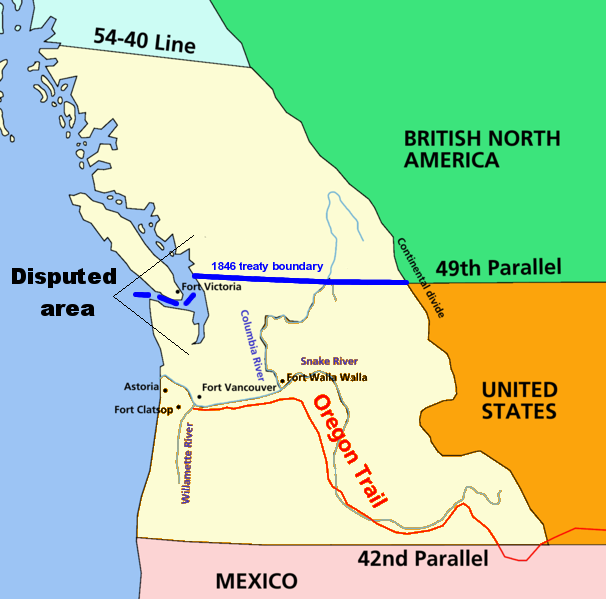 1846 Orgeon Treaty settled Oregon boundary dispute by establishing border at 49th parallel
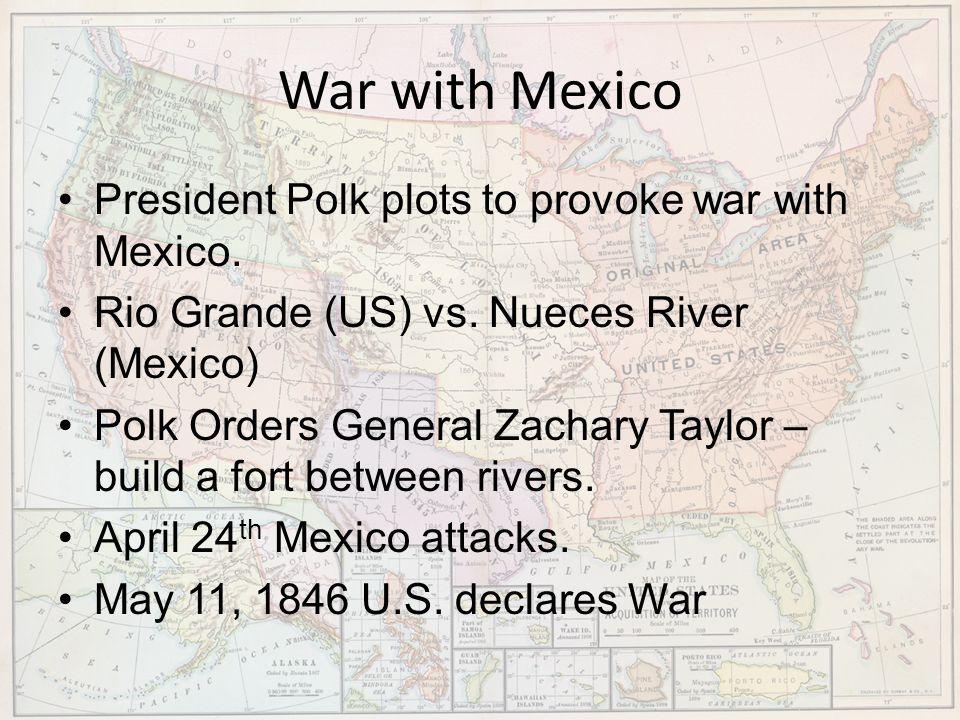 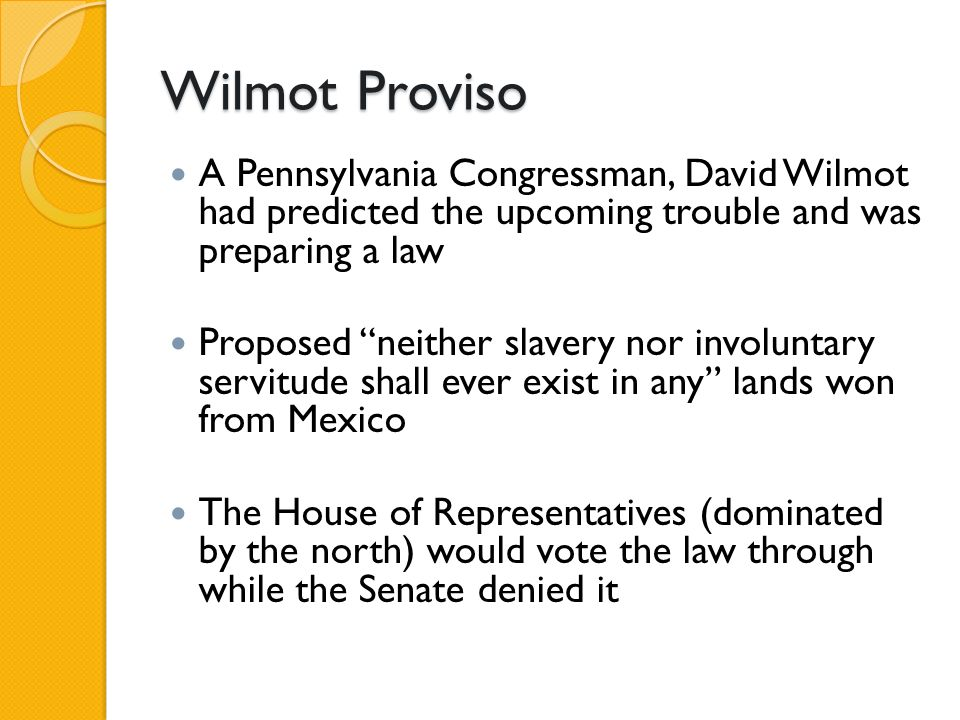 1846
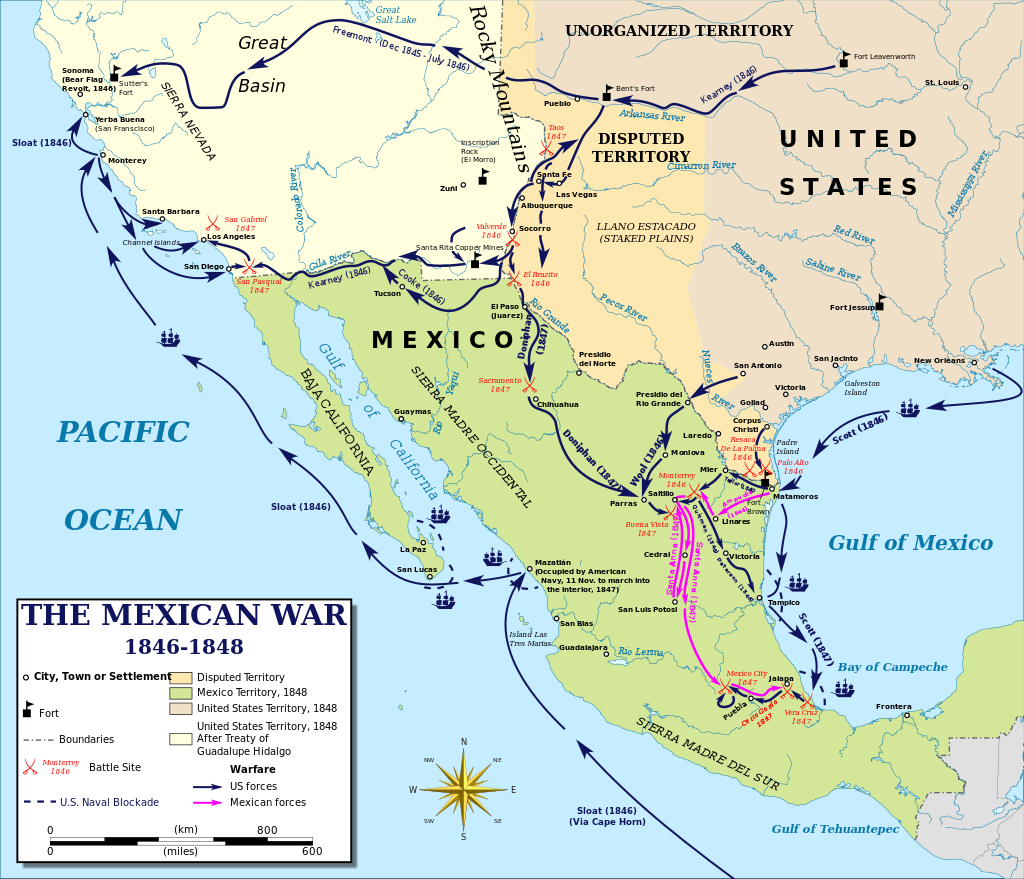 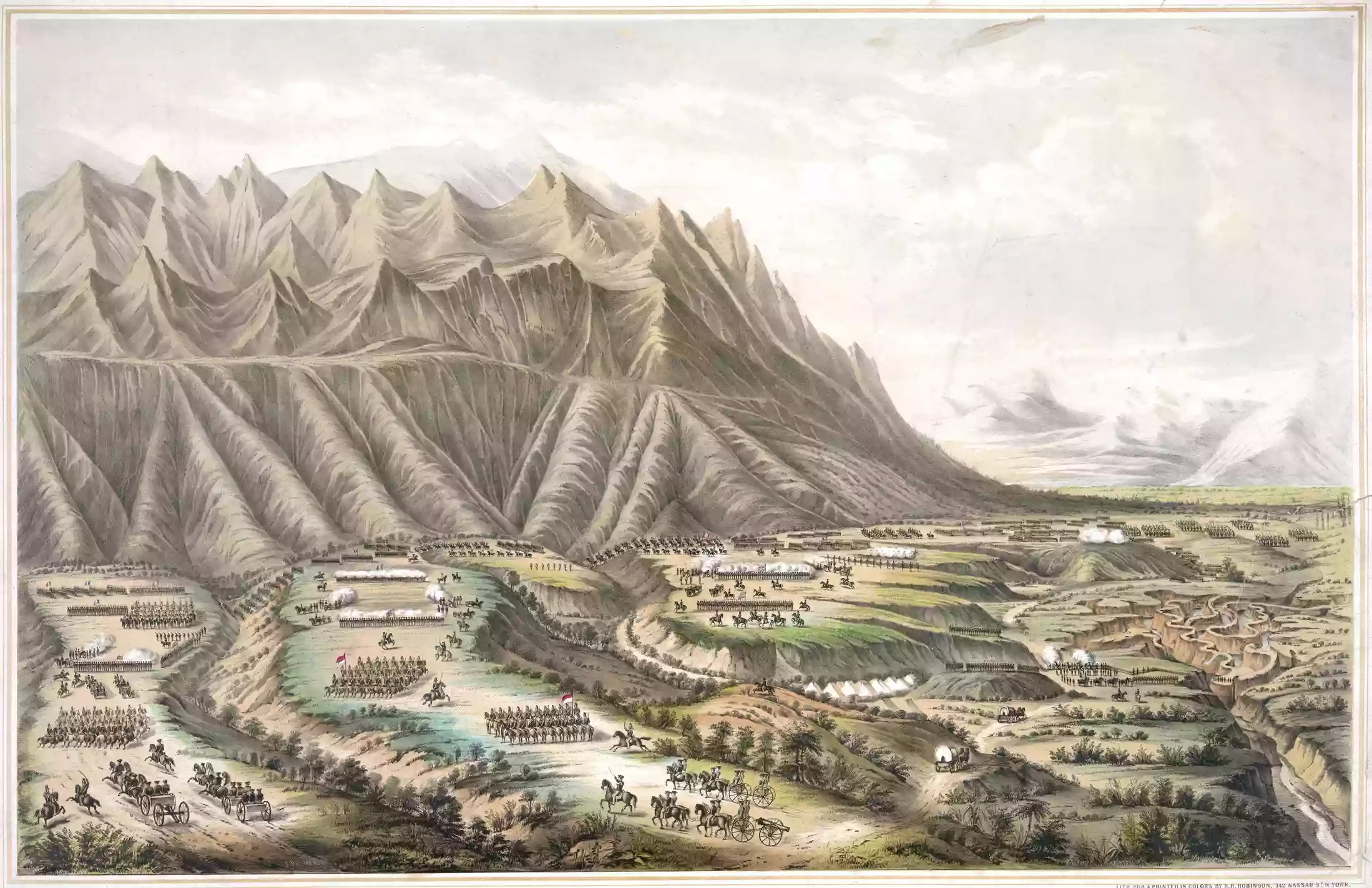 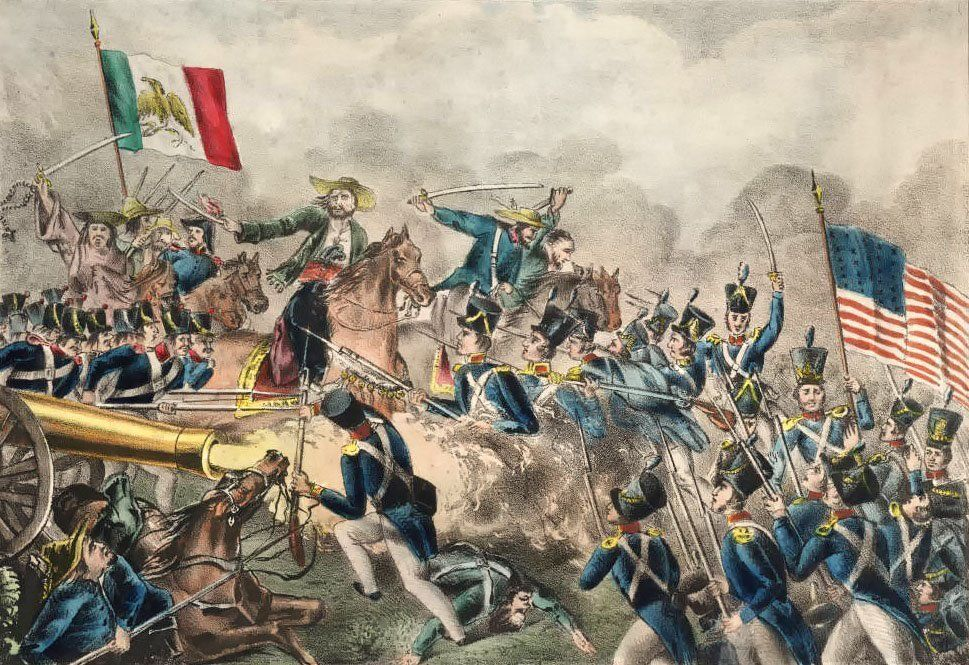 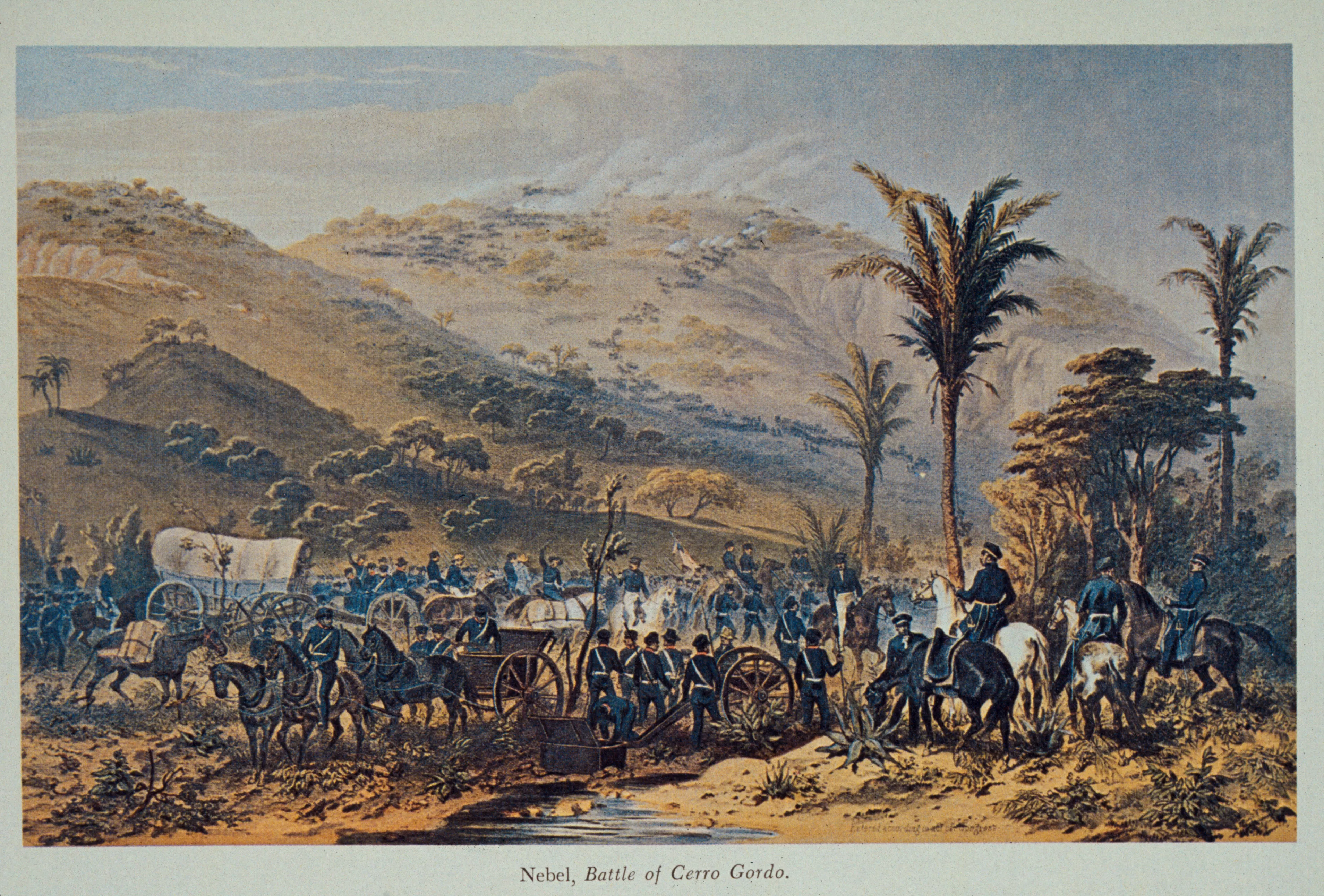 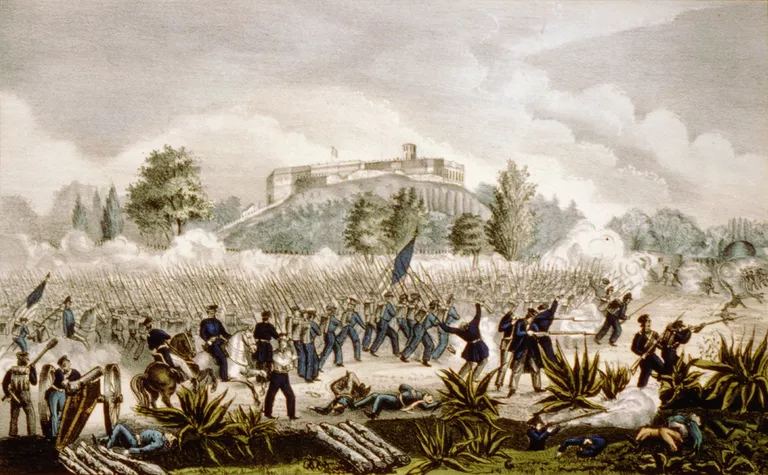 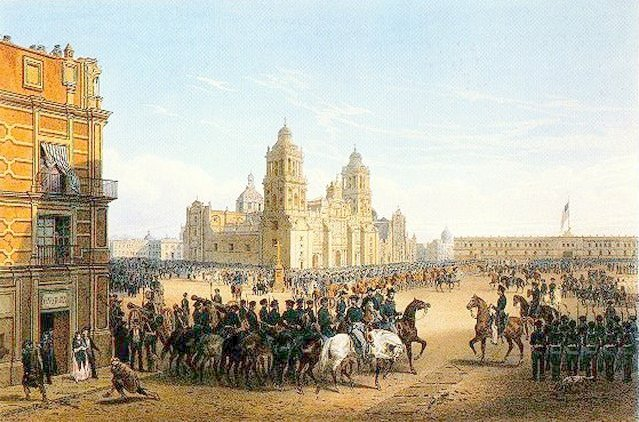 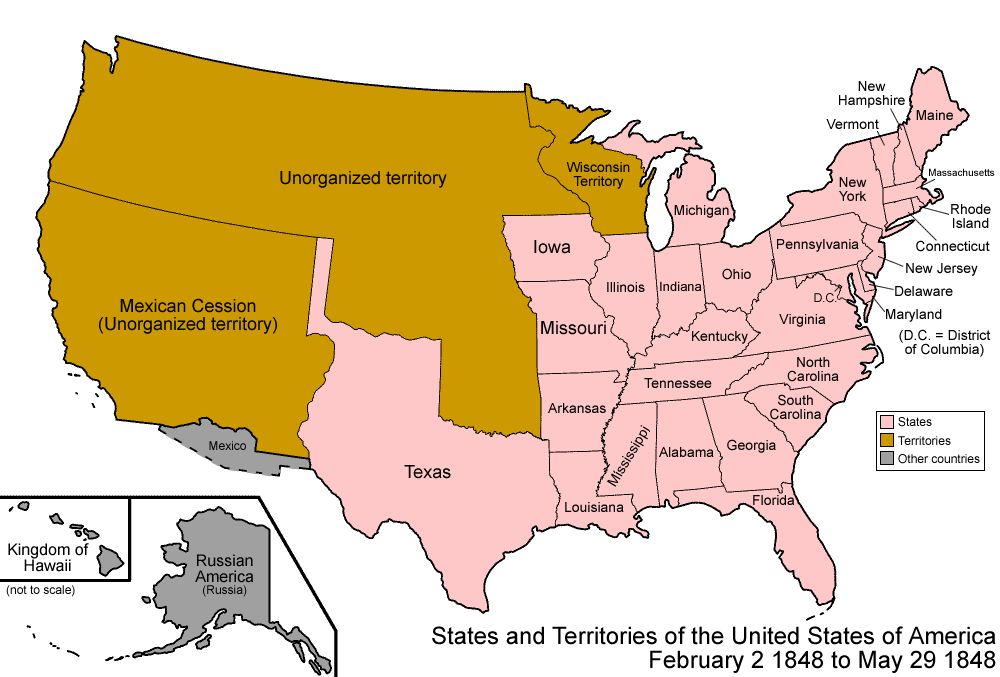 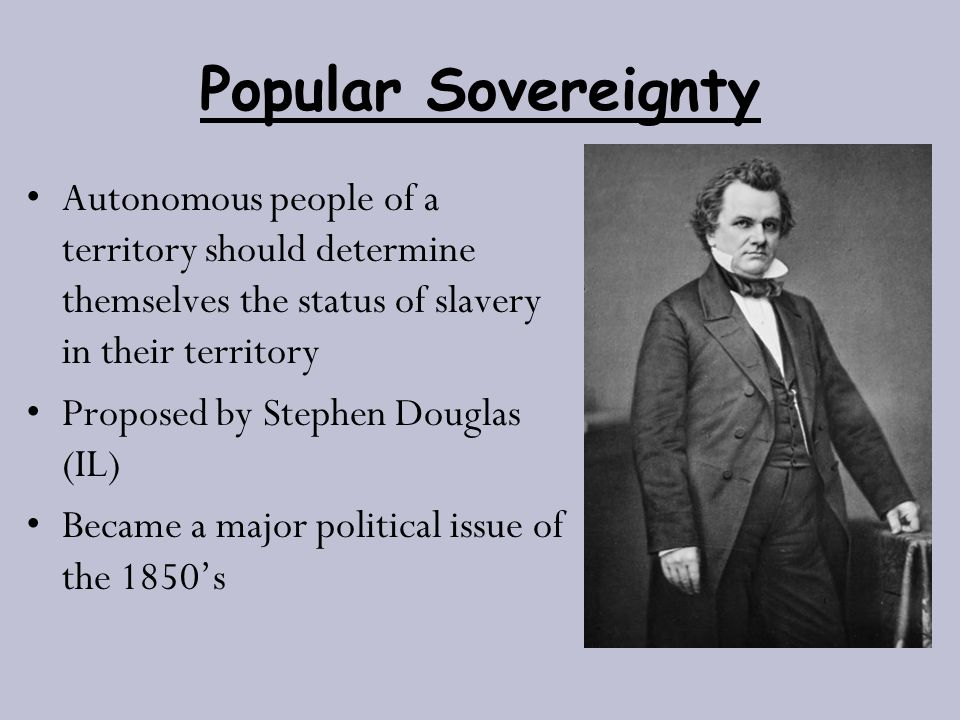 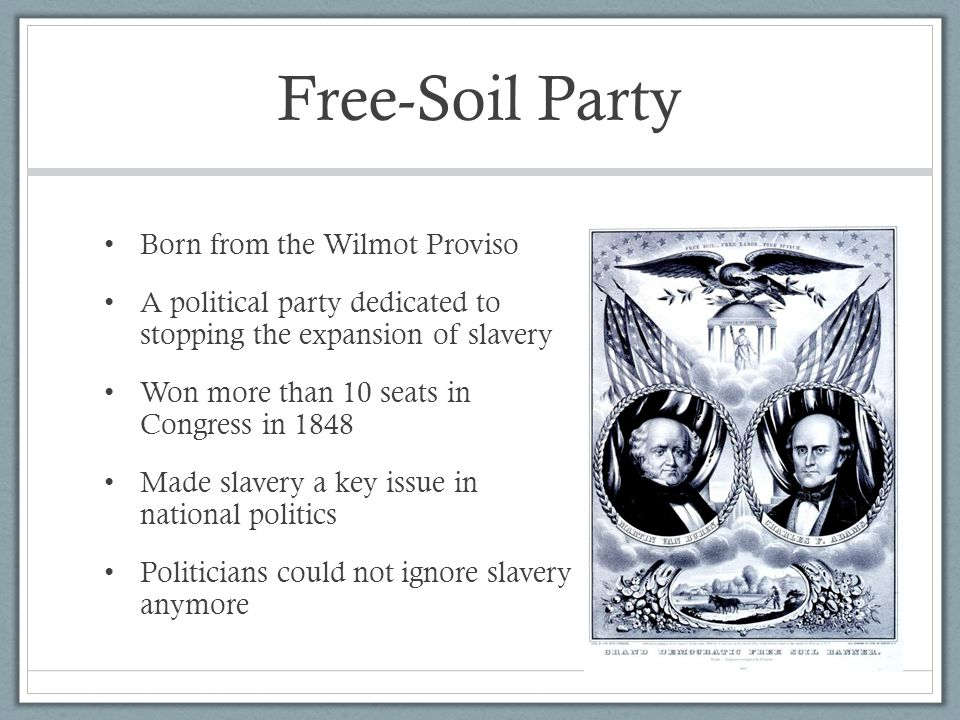 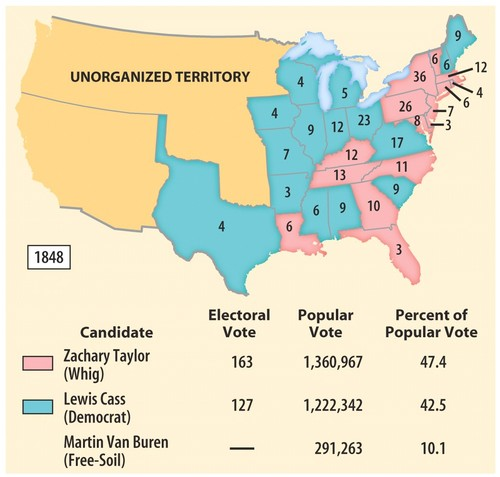 Election of 1848

Taylor (Whig) defeats Cass (Democrat) 
and Van Buren 
(Free Soil)
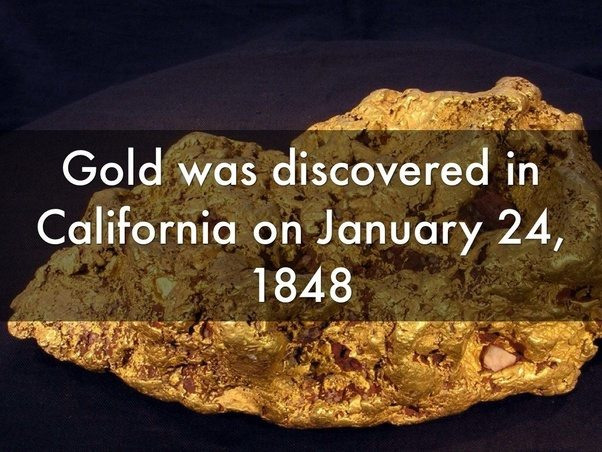 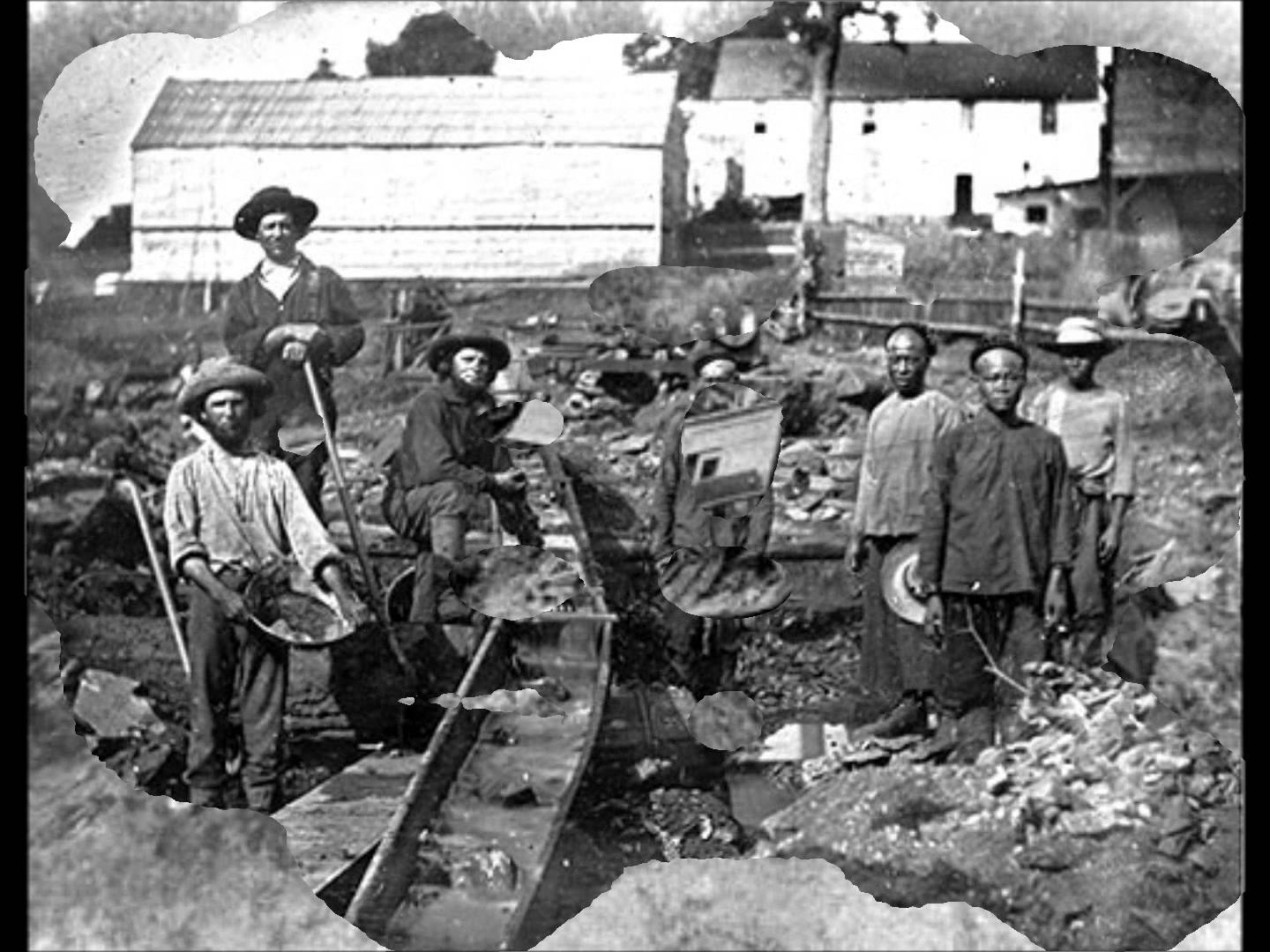 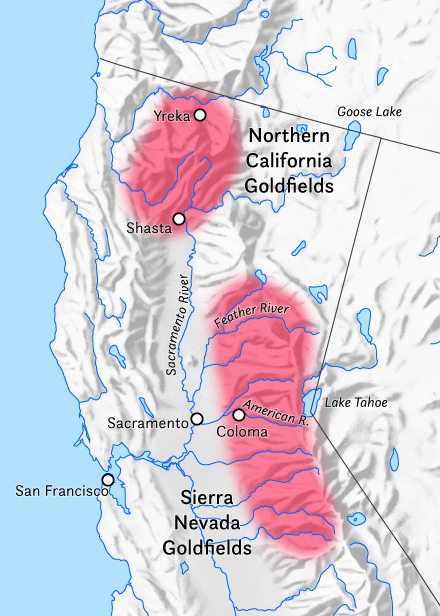 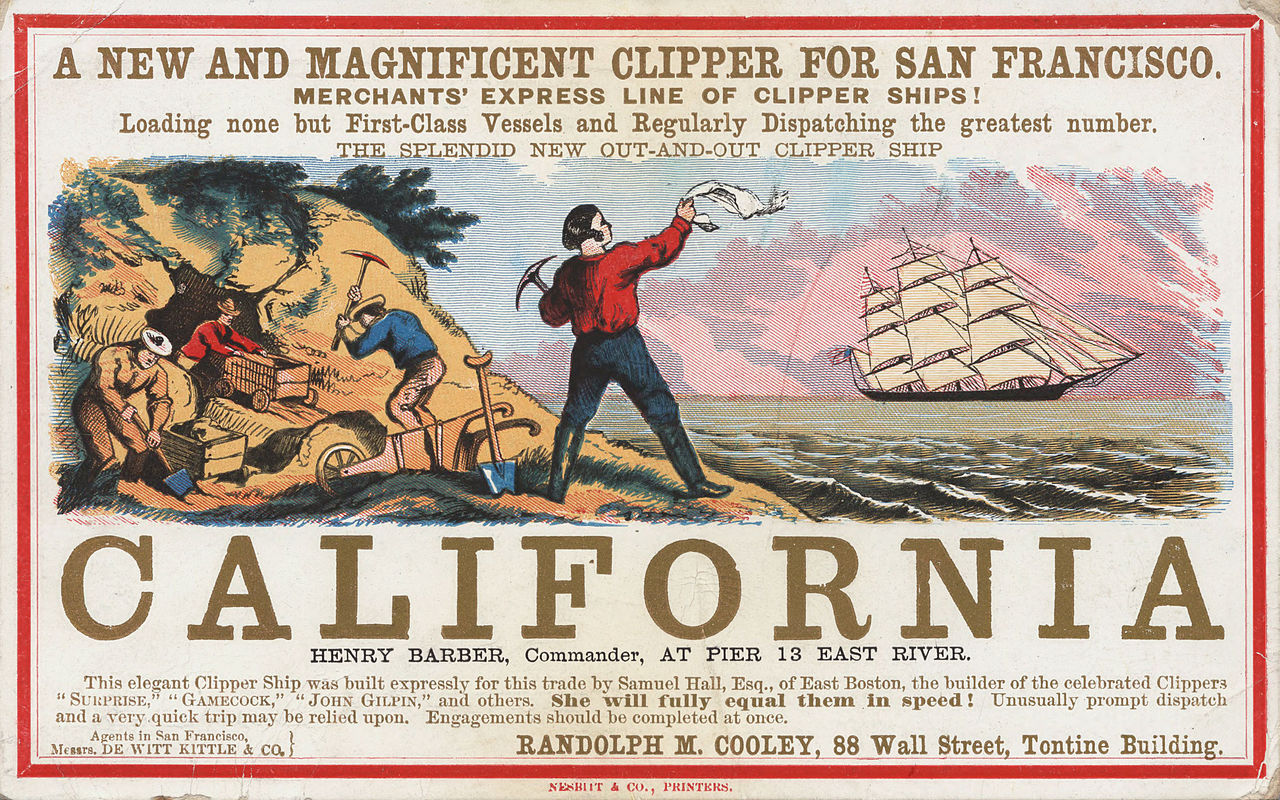 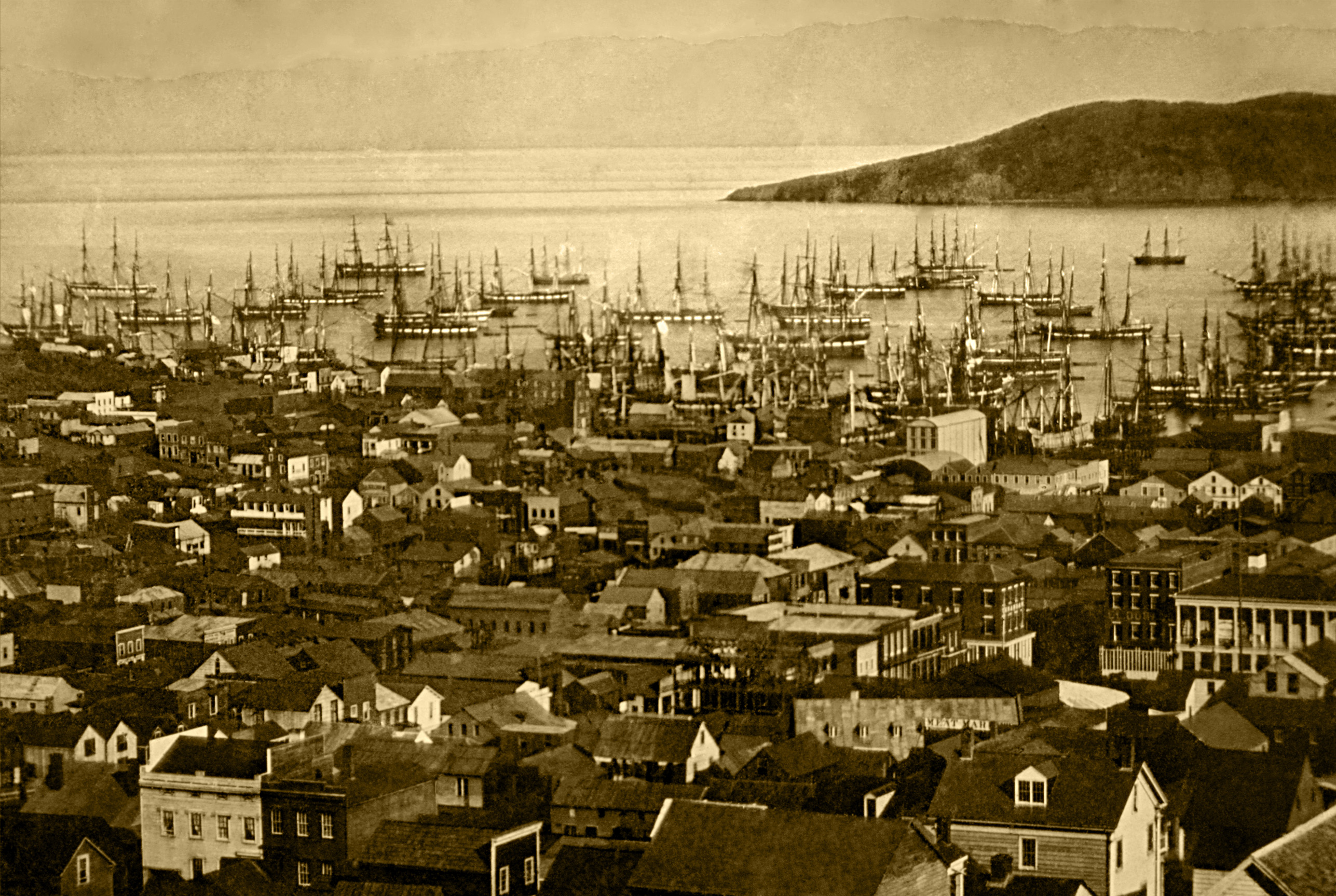 San Francisco, 1851
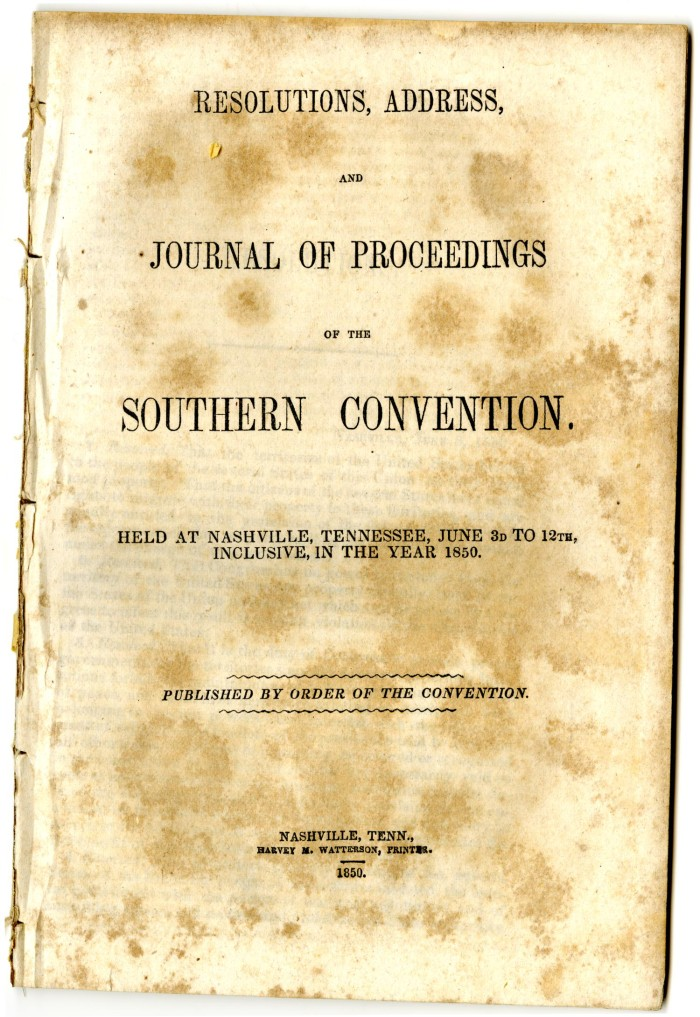 Nashville
States Rights Convention, 1850
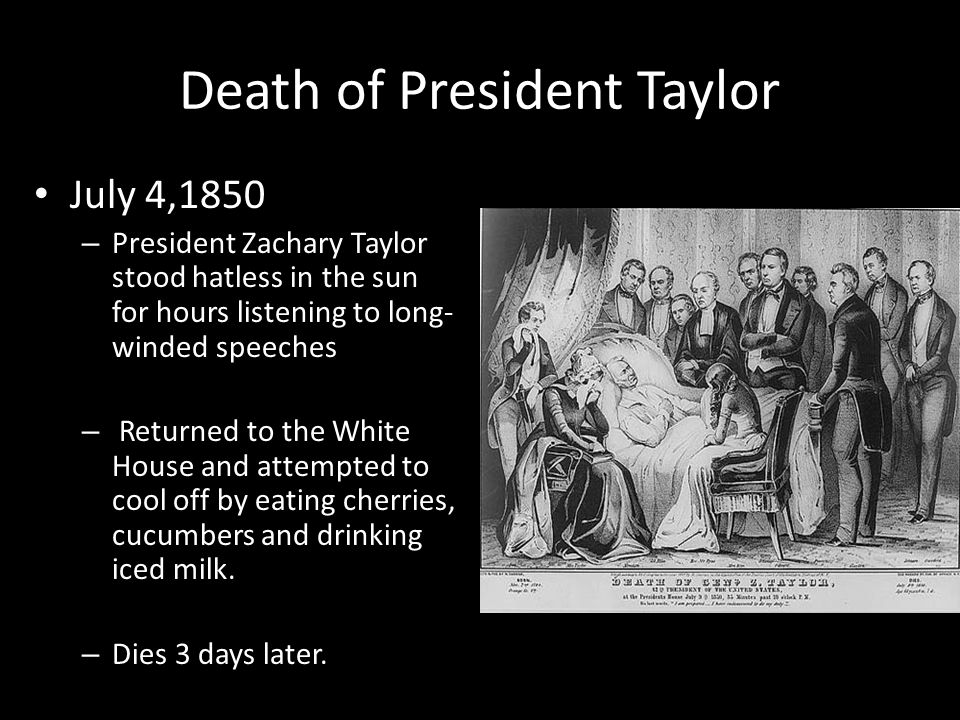 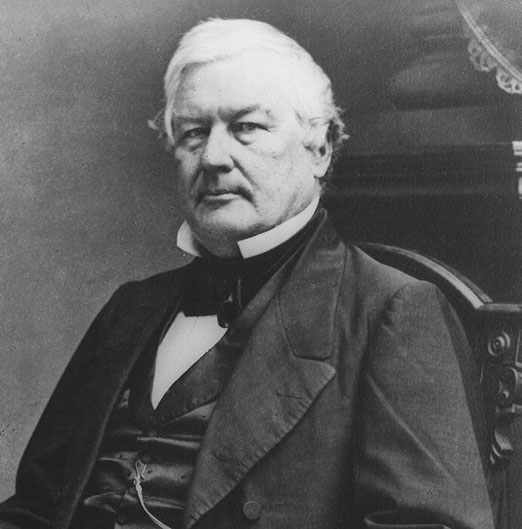 Millard Fillmore

Succeeded Zachary Taylor as President, 1850
Compromise of 1850

- California to be admitted as a FREE state
- New Mexico and Utah to become territories
   without any restriction as to slavery
- Boundaries of Texas firmly established (Texas
   compensated for land it cedes)
- New Fugitive Slave Act passed
- Slave trade abolished in District of Columbia
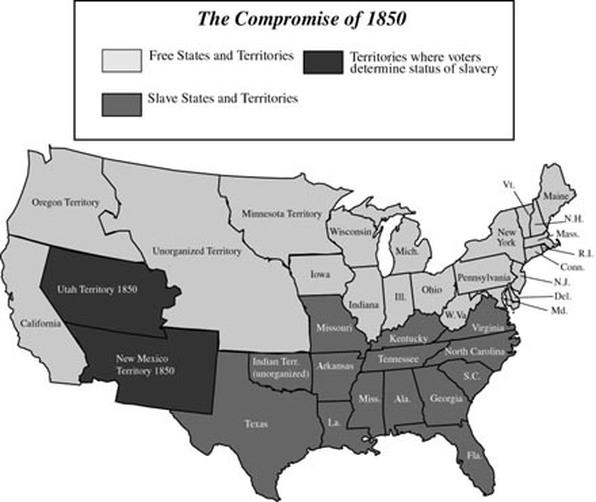 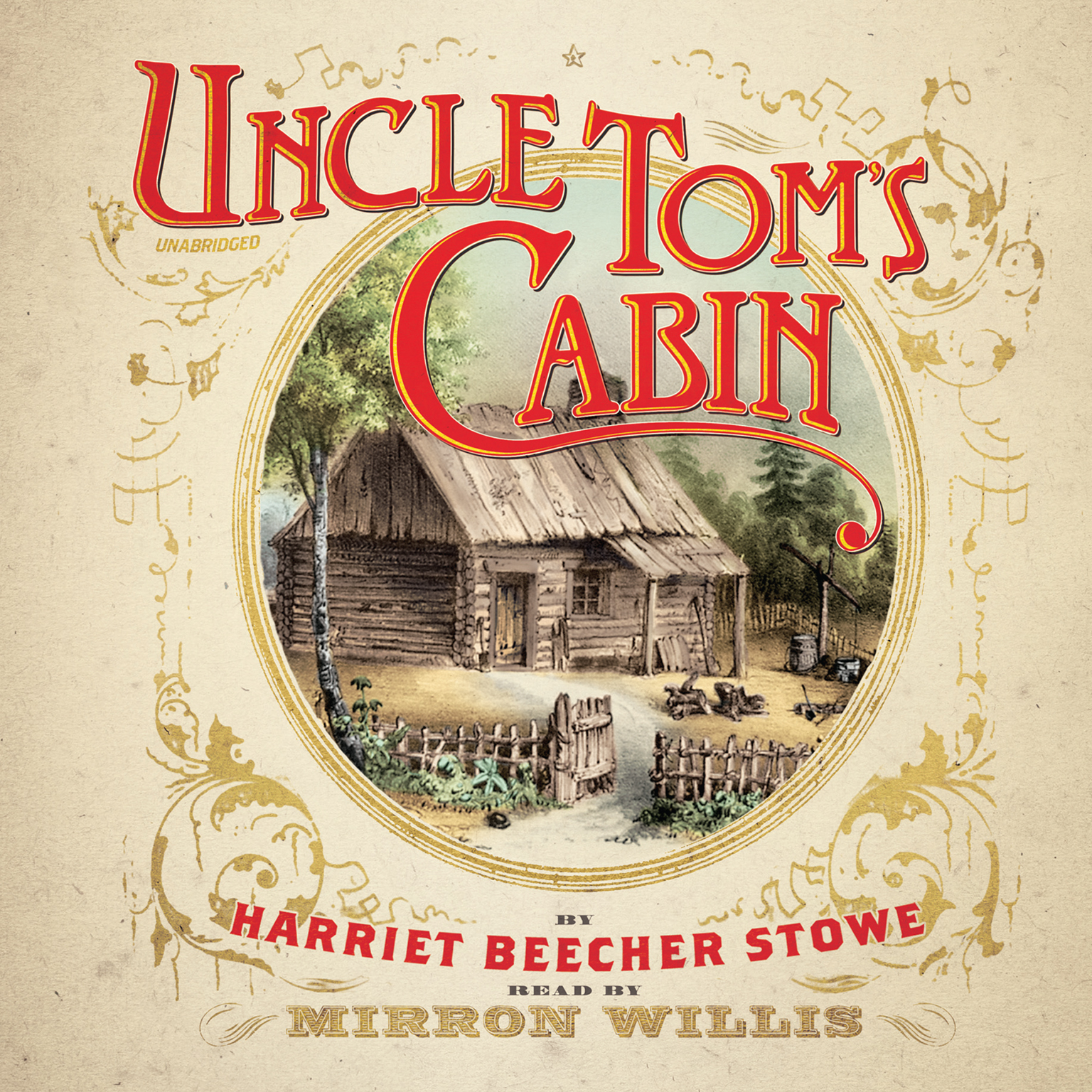 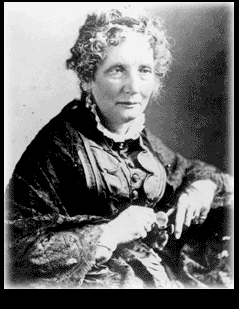 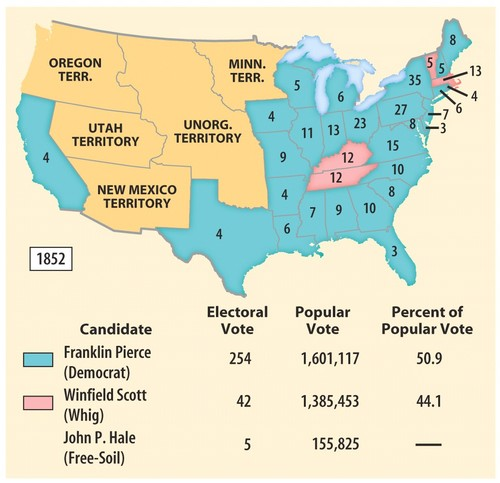 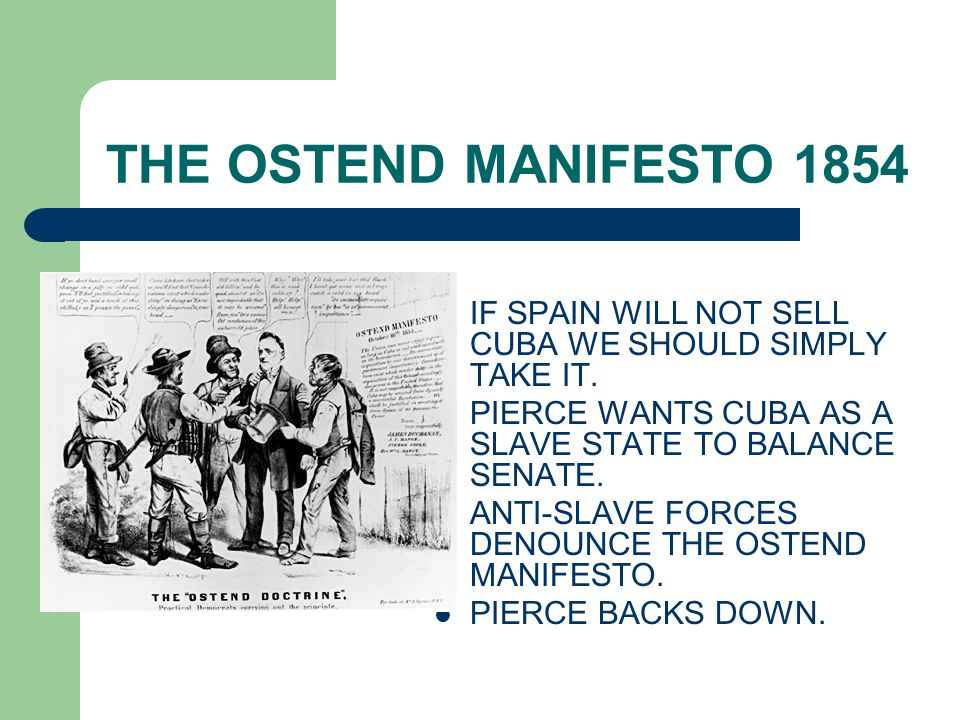 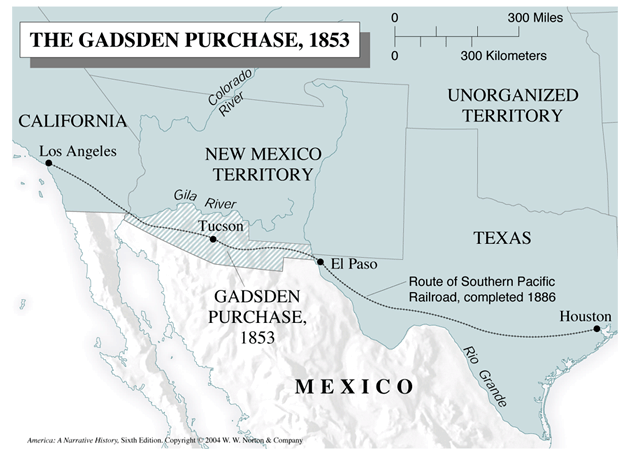 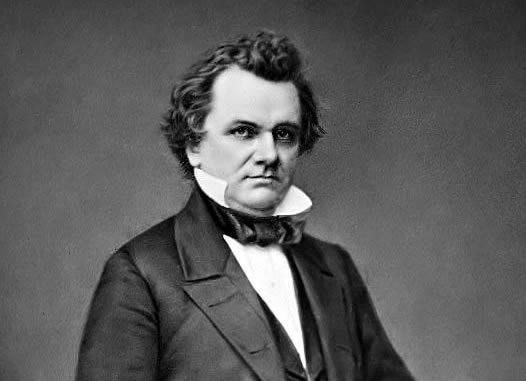 Senator Stephen Douglas of Illinois
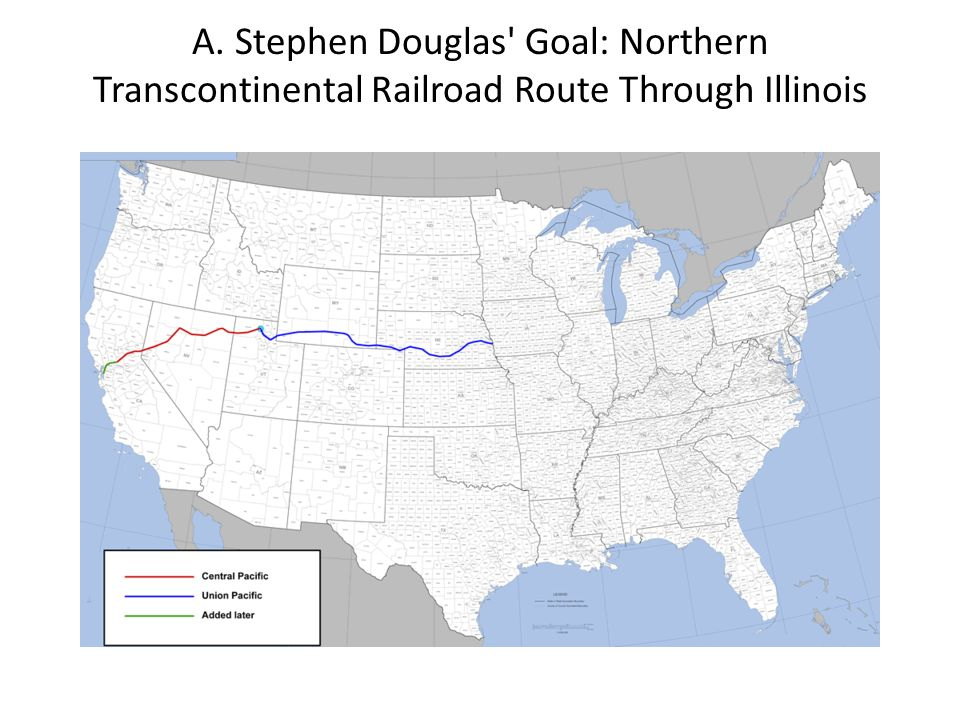 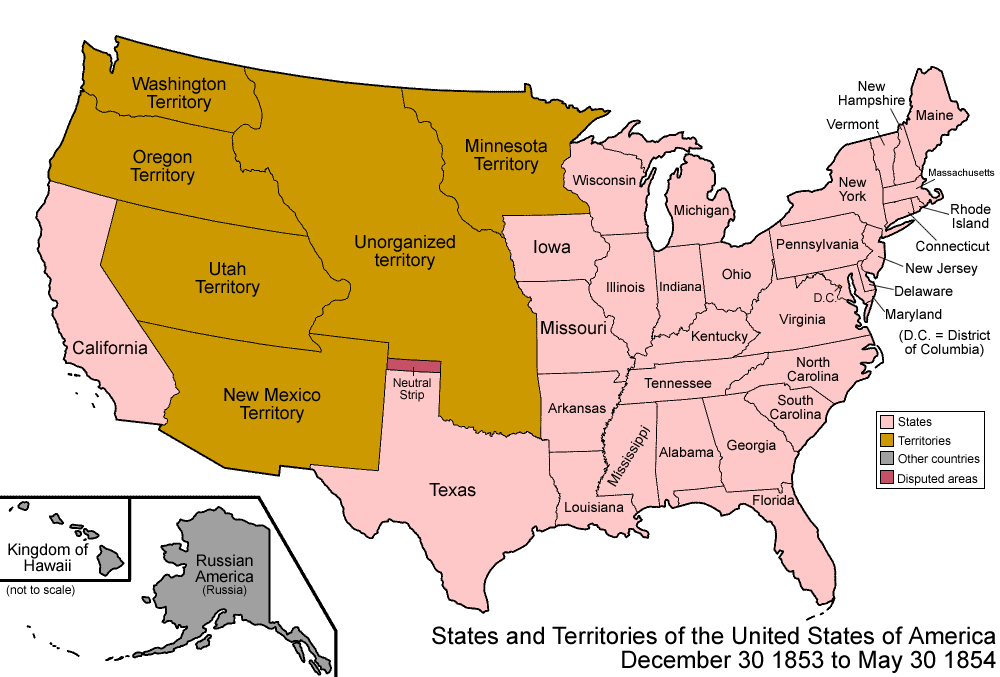 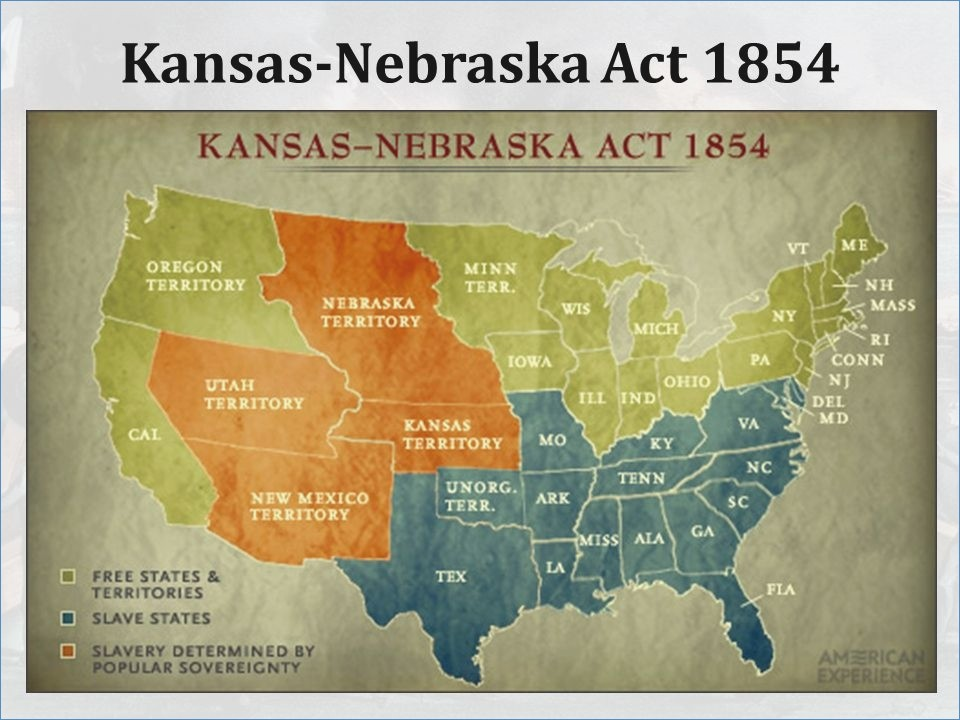 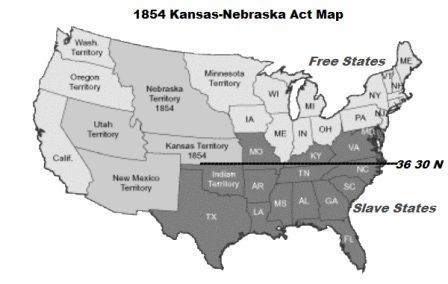 Northerners opposed the Kansas-Nebraska Act because it basically repealed the Missouri Compromise ban on slavery north of 36’30
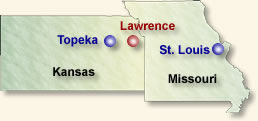 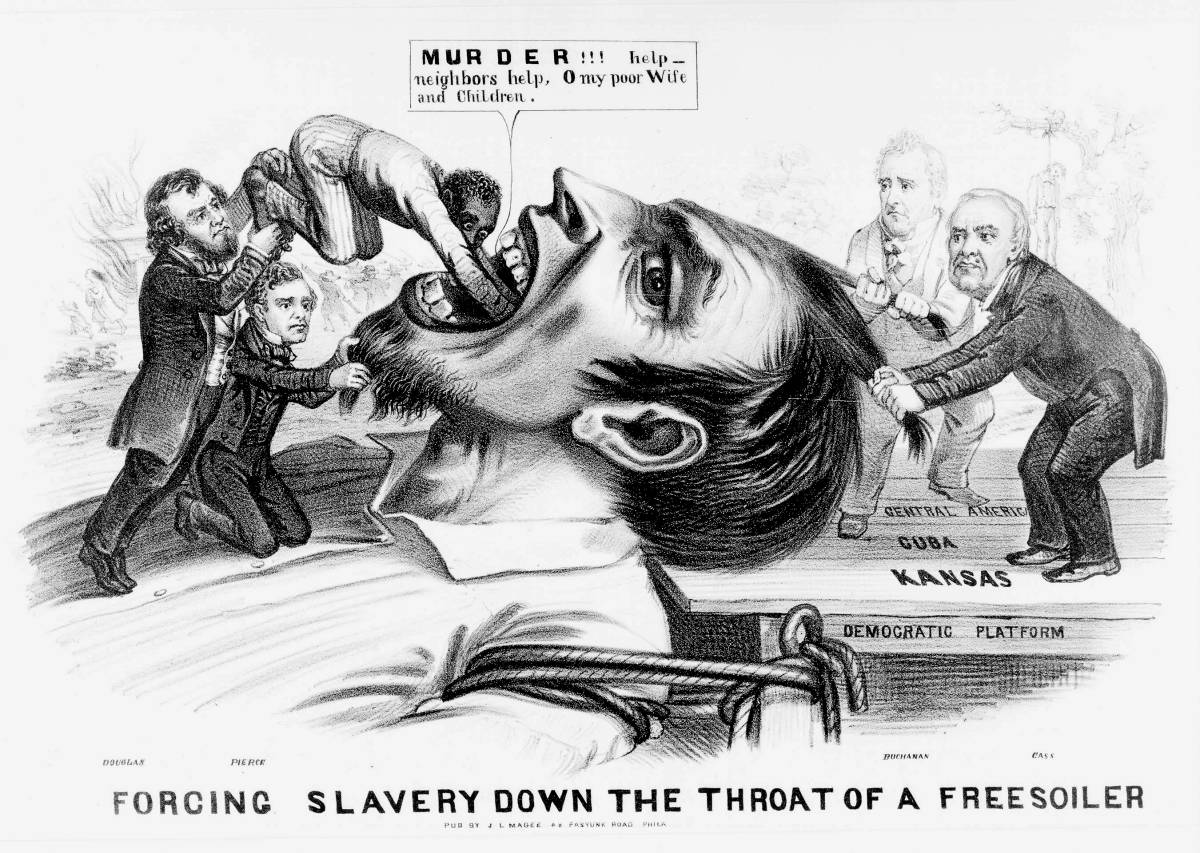 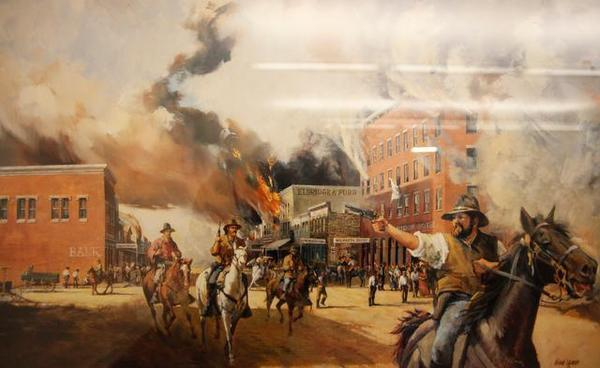 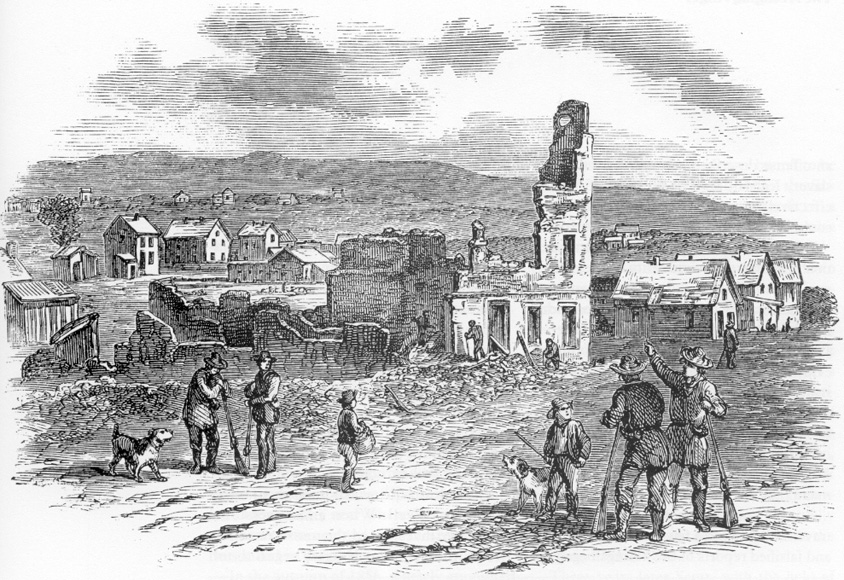 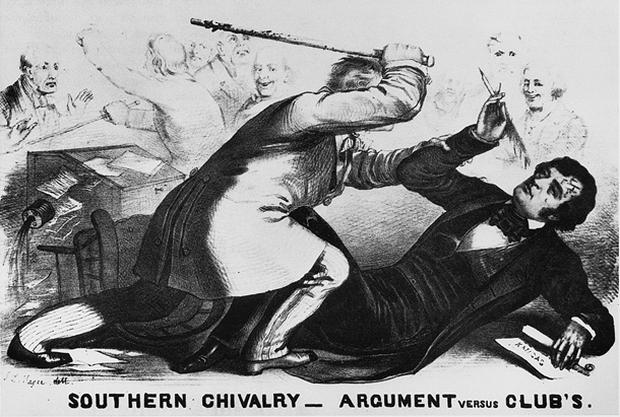 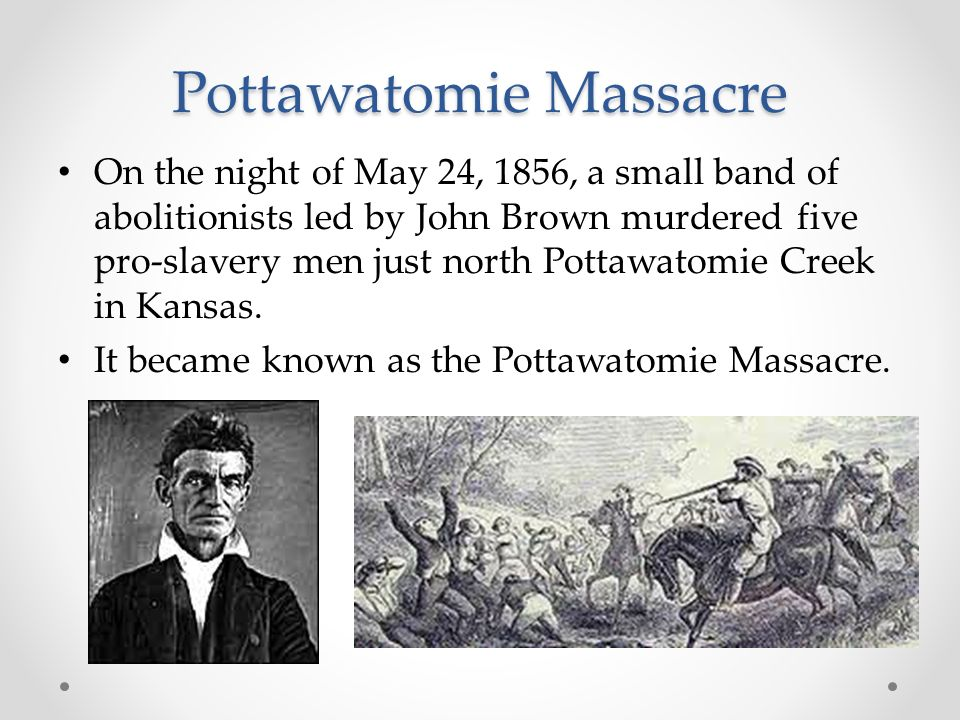 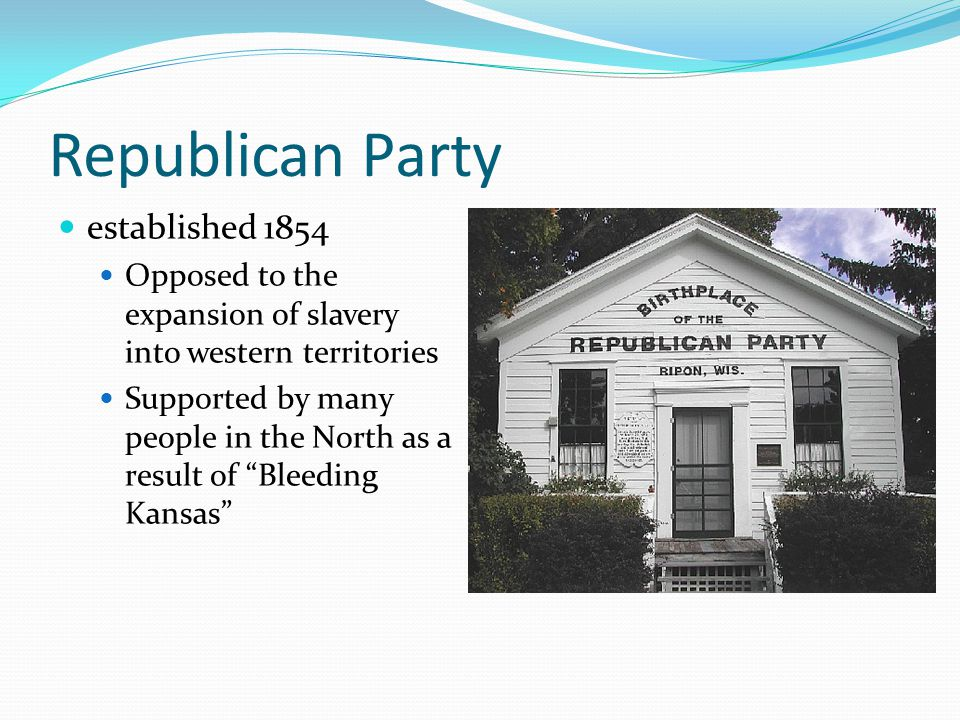 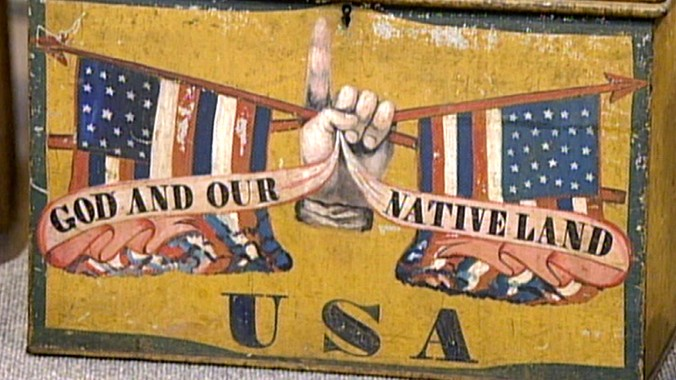 1854 American/Know-Nothing Party promotional tin box
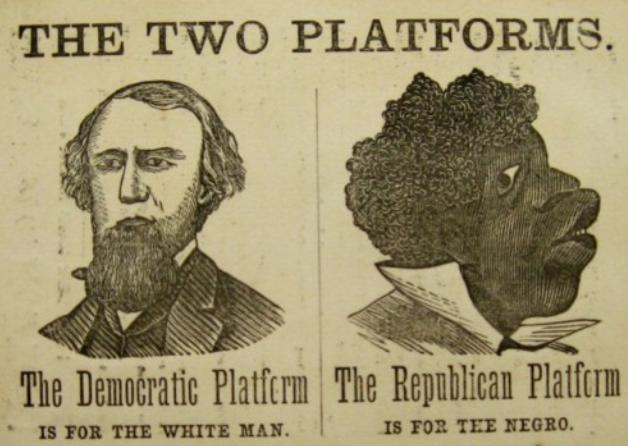 1856 Anti-Republican election poster
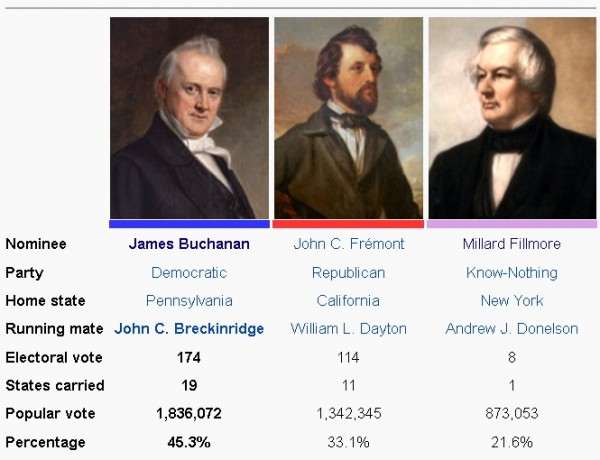 1856 Election
 
Buchanan (Democrat) defeats Fremont (Republican) and 
Fillmore (Know-Nothing)
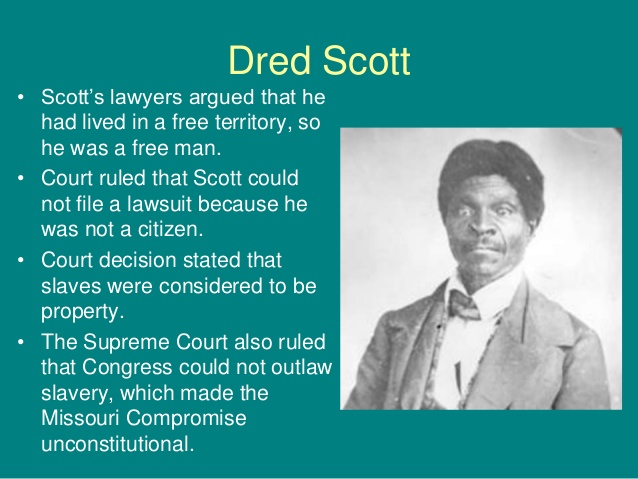 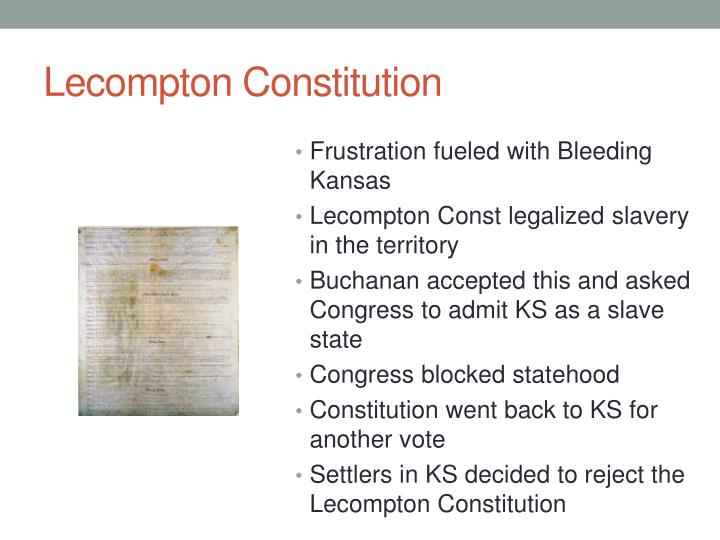 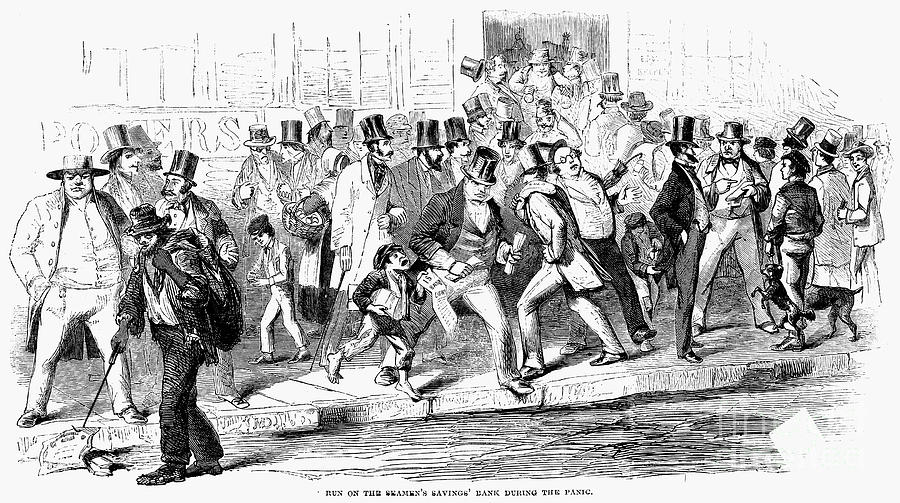 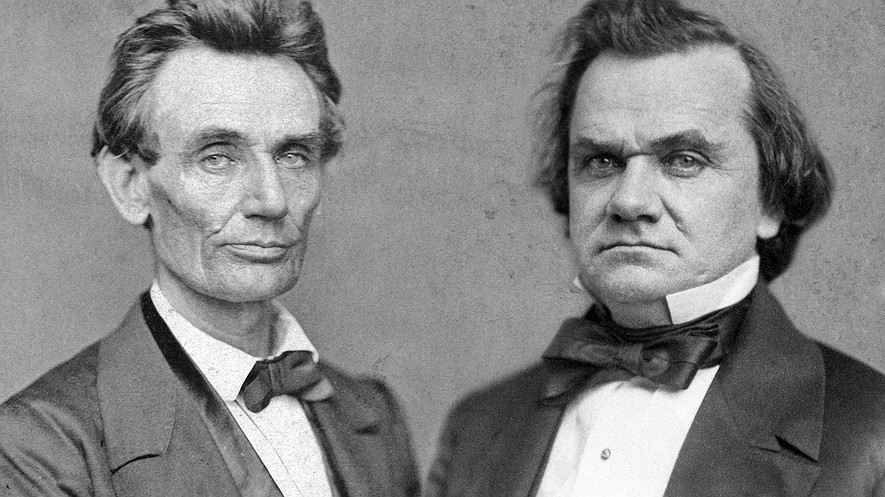 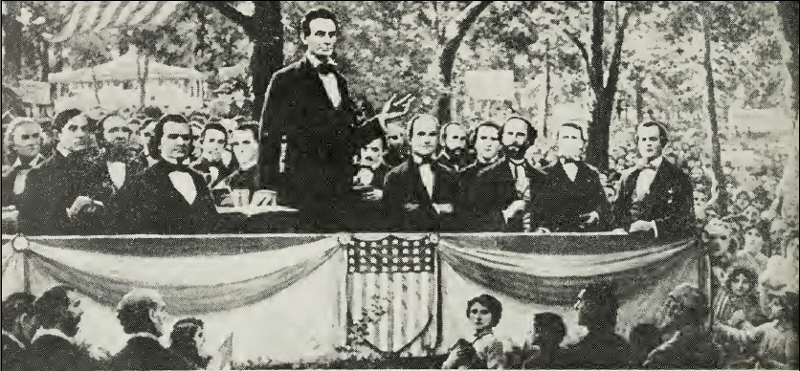 Though Stephen Douglas won the Illinois Senate race, the Lincoln-Douglas debates improved Lincoln’s chances in the upcoming 1860 Presidential election.
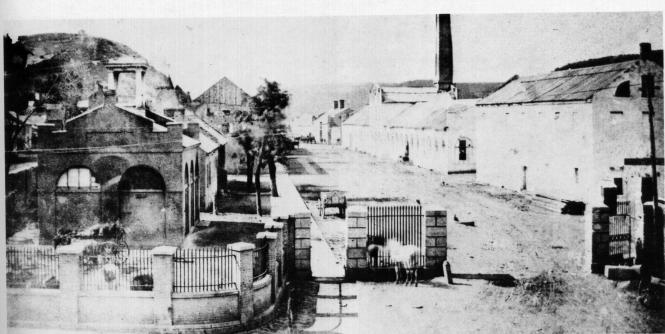 Federal Arsenal at Harper’s Ferry, Virginia
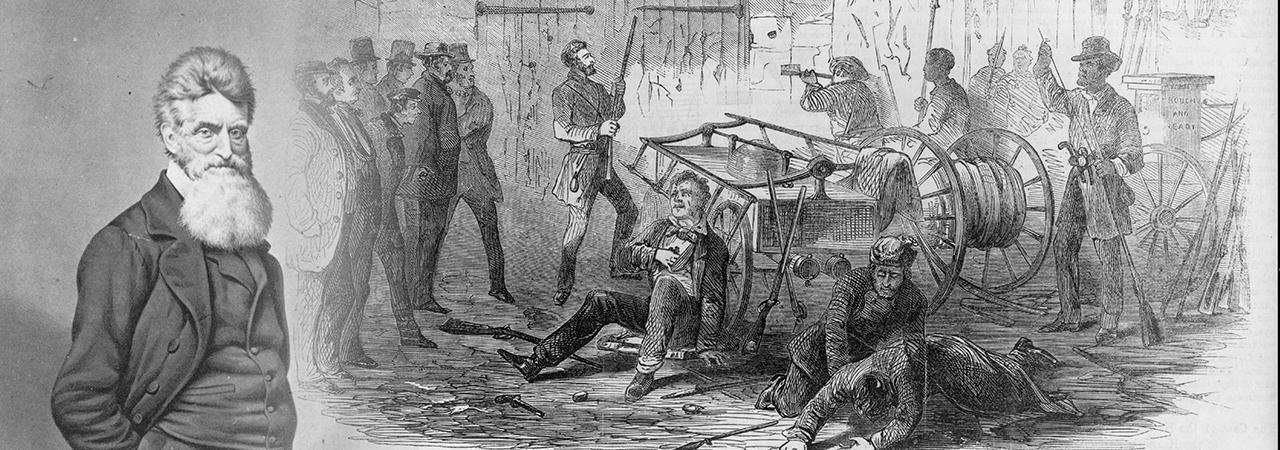 John Brown’s 1859 attempt to arm slaves with weapons seized at the Harper’s Ferry arsenal in Virginia failed; ten of Brown’s men died and he was later hanged for treason
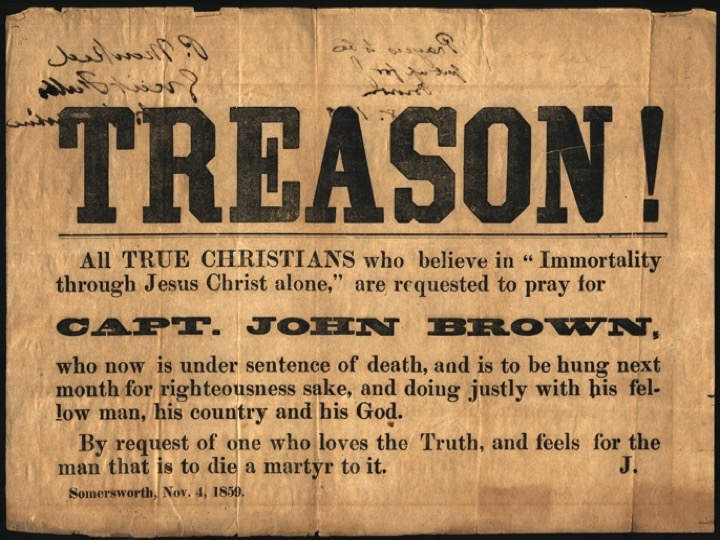 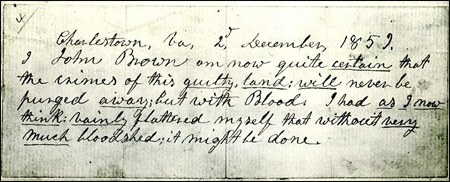 “I John Brown am now quite certain that the crimes of this guilty land will never be purged away but with Blood.  I had as I now think vainly flattered myself that without very much bloodshed it might be done.”
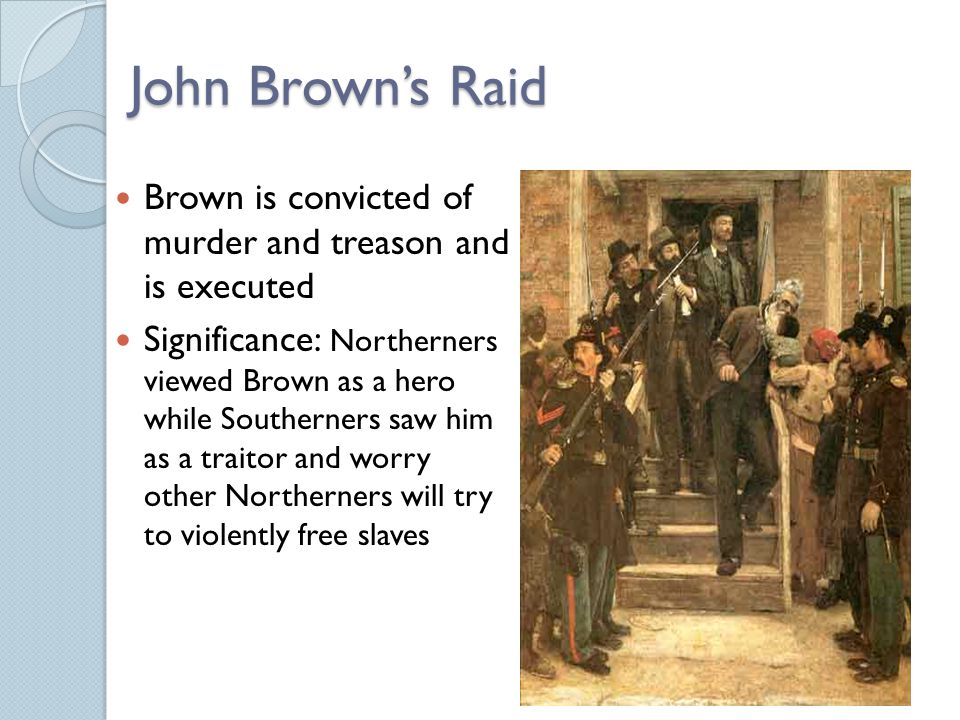 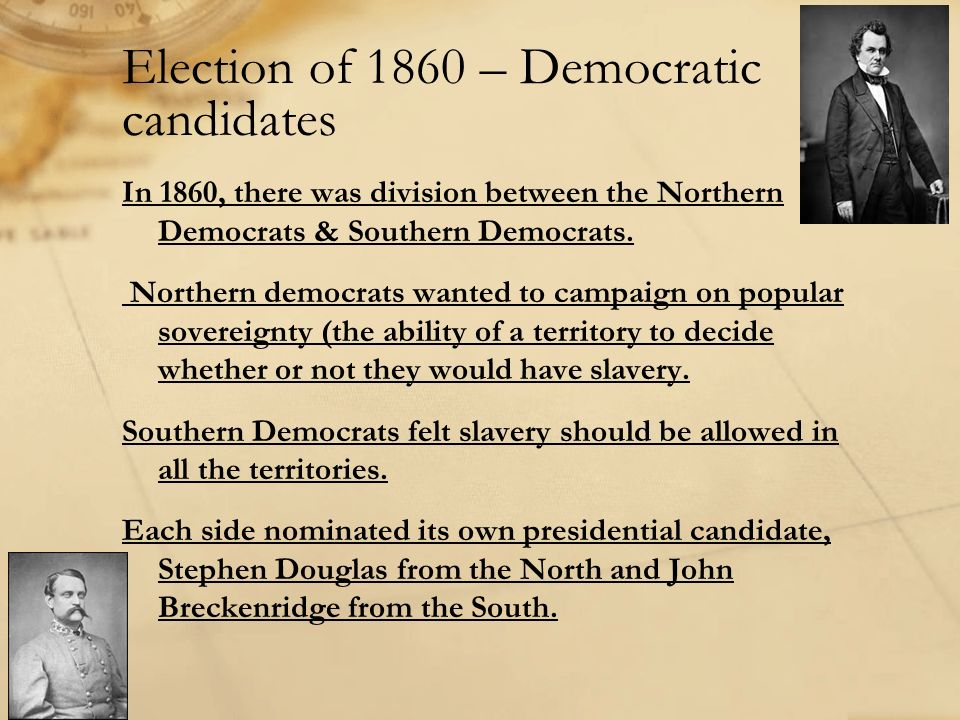 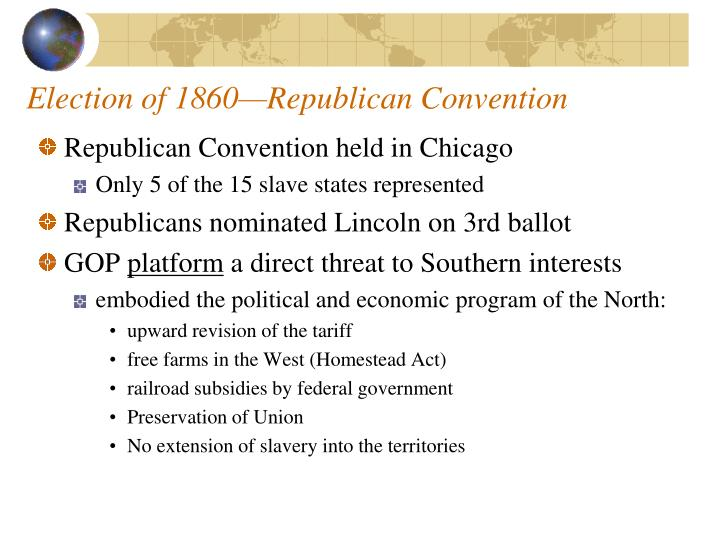 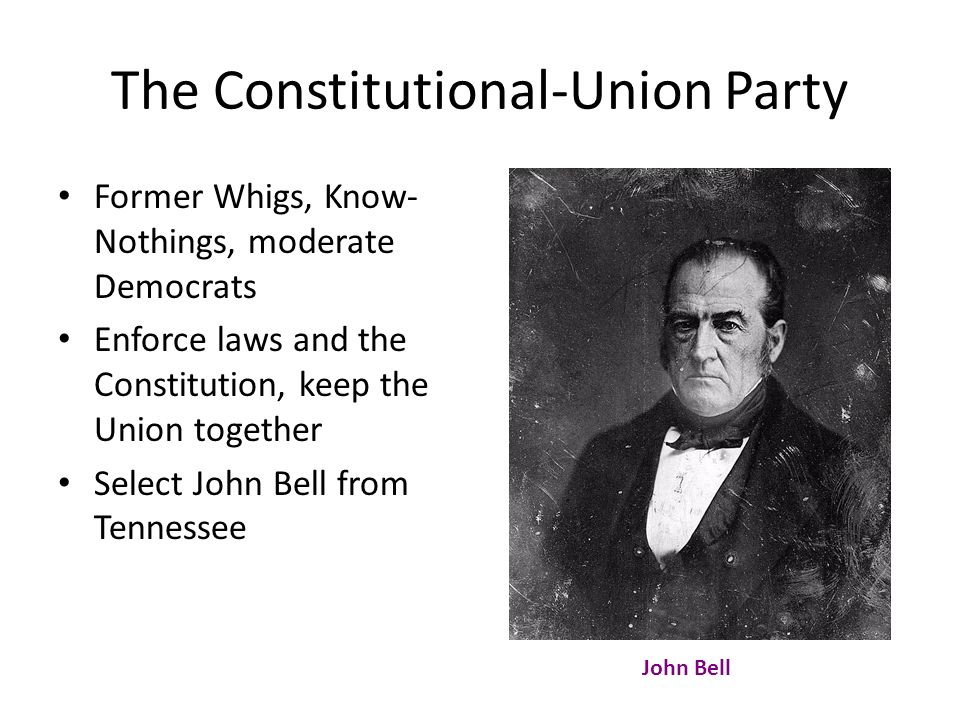 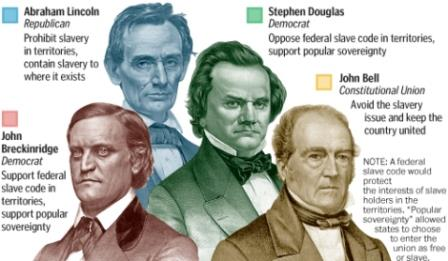 Presidential Election of 1860
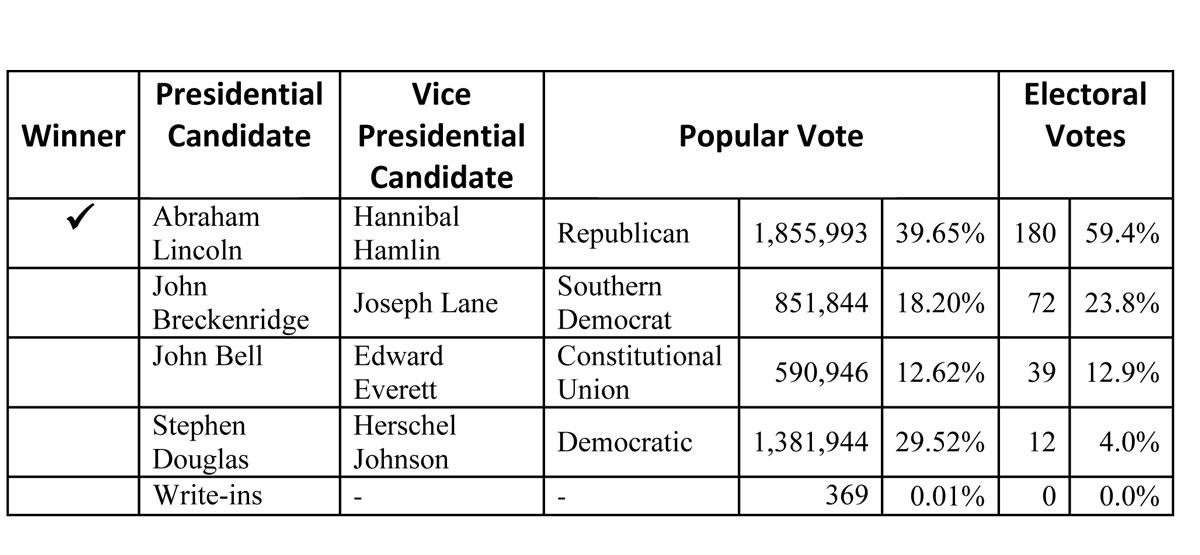 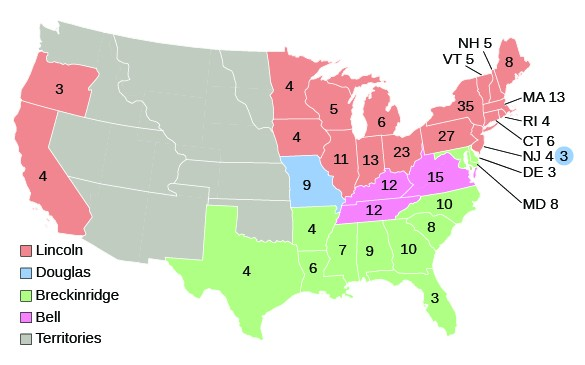 Lincoln wins election by sweeping the free states
Crittenden Compromise

Proposed Dec. 18, 1860, just after Lincoln won the Presidential election

Crittenden proposed series of amendments that would have allowed slavery in the territories south of 36’30 and guaranteed continuance of slavery where it already existed
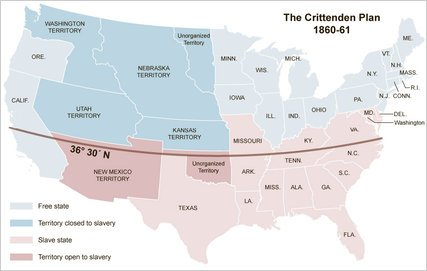 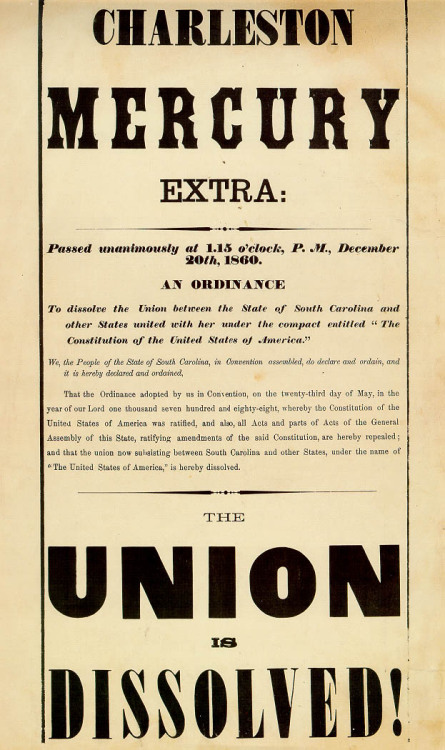 Following Lincoln’s election, seven states secede because Southerners fear that Lincoln and his fellow Republicans will try to abolish slavery.

South Carolina secedes on December 20, 1860.
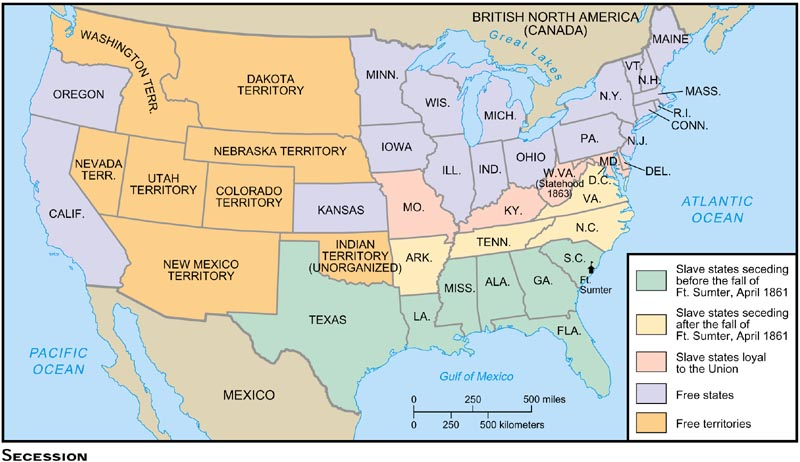 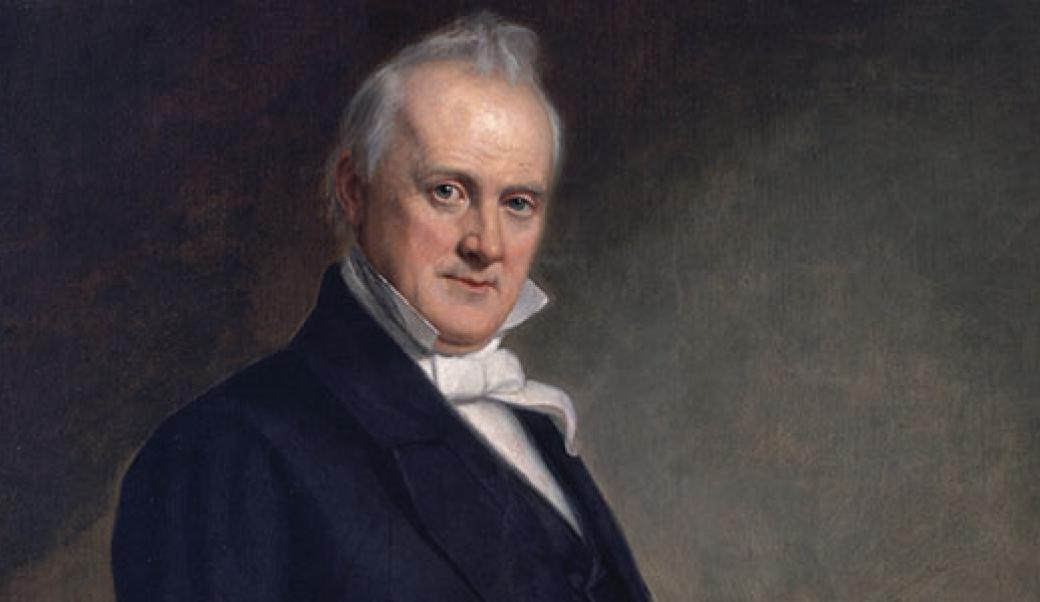 President James Buchanan did nothing in response to secession
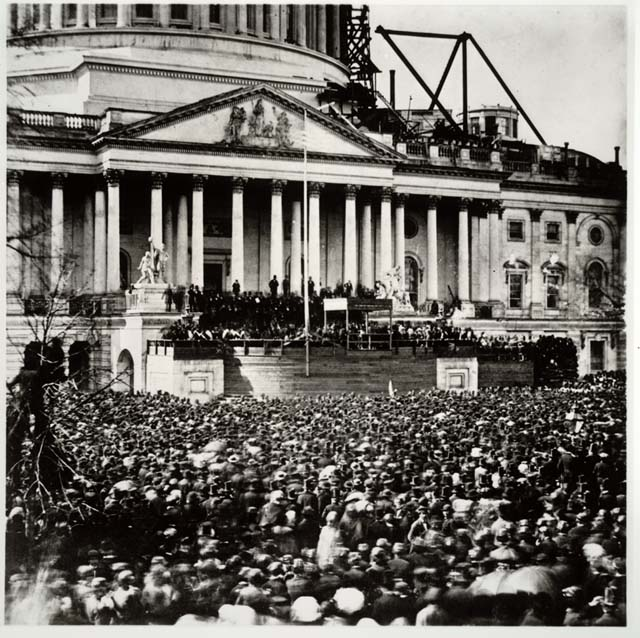 "I have no purpose, directly or indirectly, to interfere with the institution of slavery in the States where it exists. I believe I have no lawful right to do so, and I have no inclination to do so...“

Abraham Lincoln
First Inaugural Address
March 4, 1861